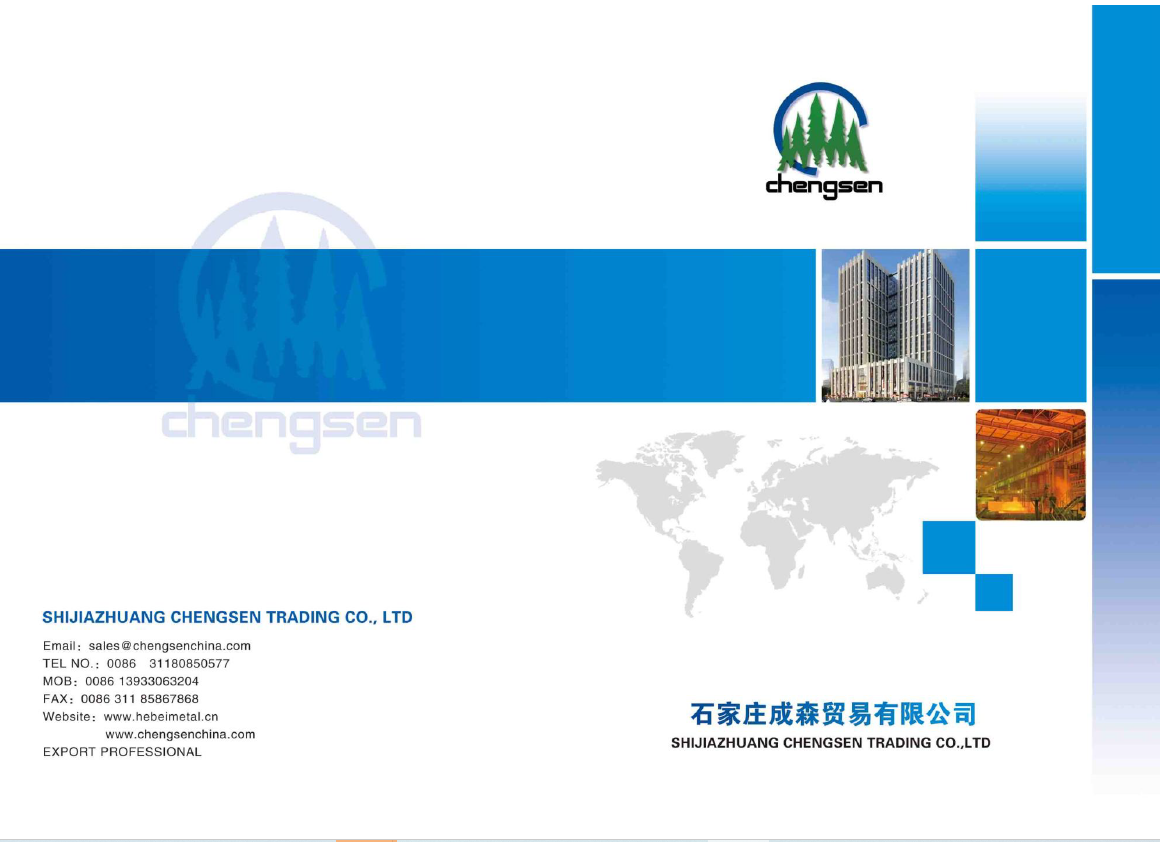 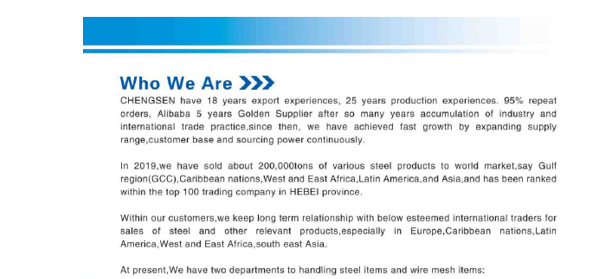 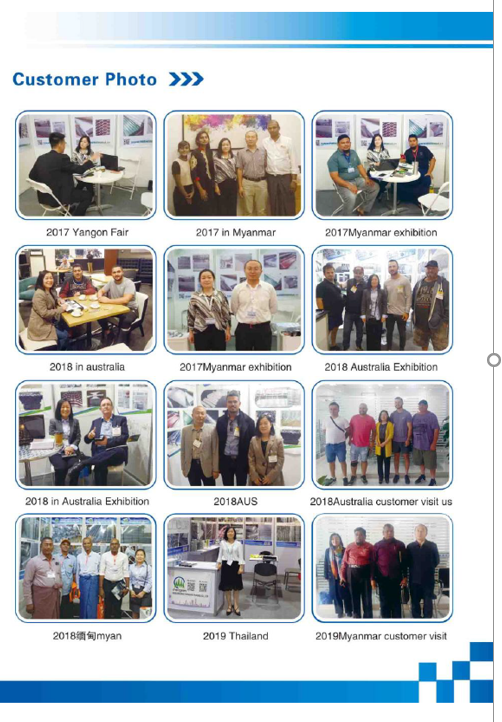 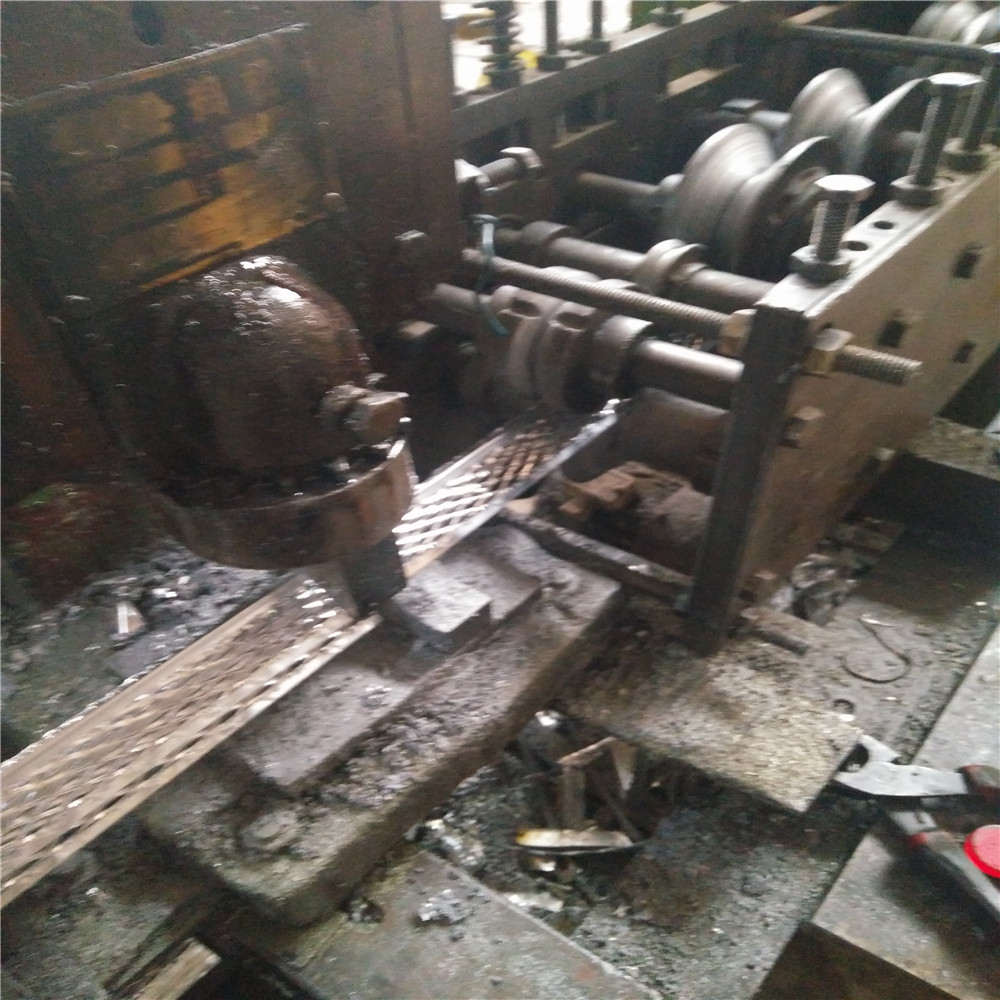 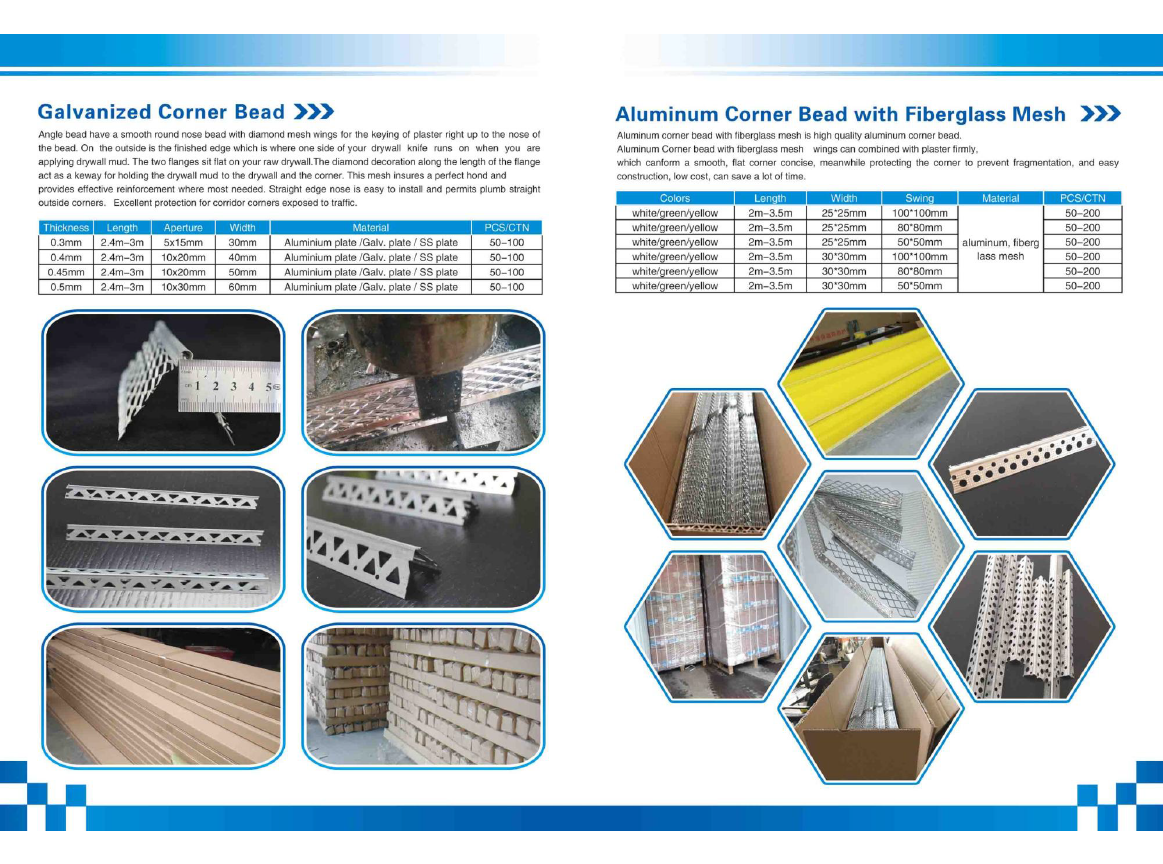 Aluminum expanded corner bead
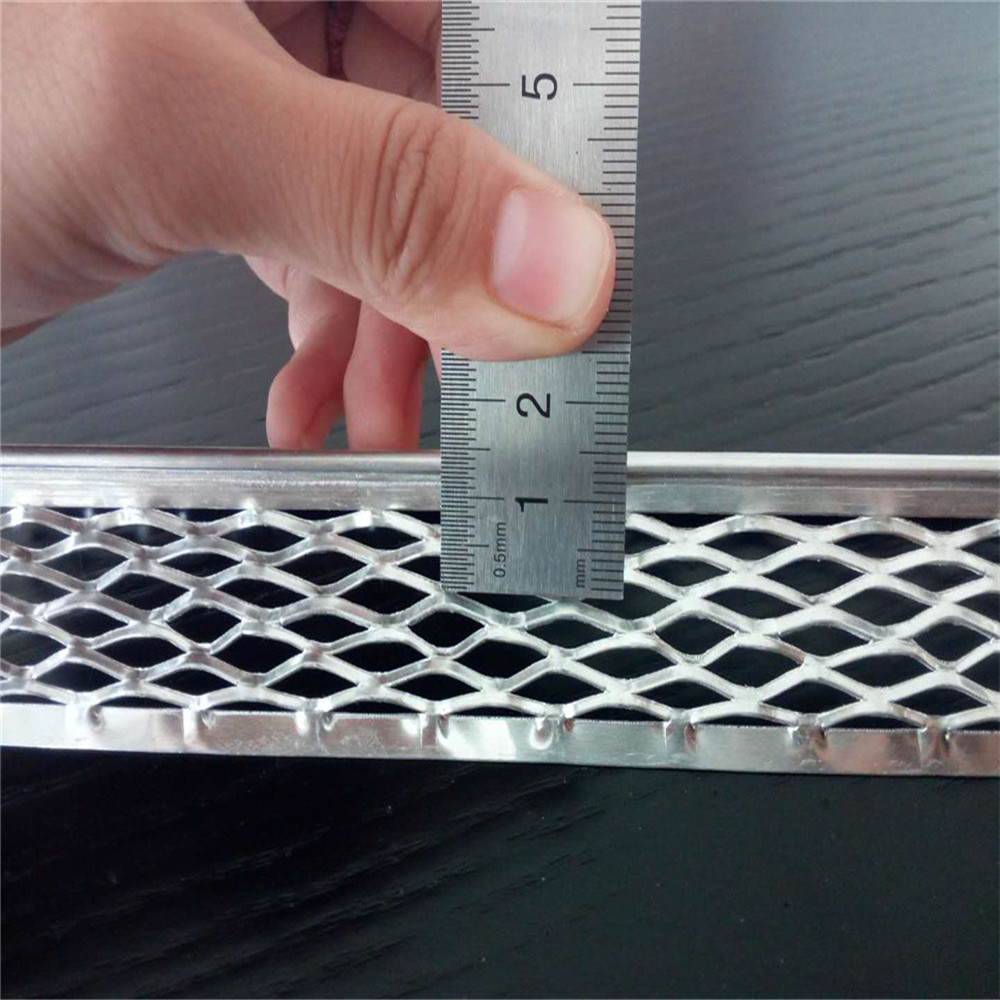 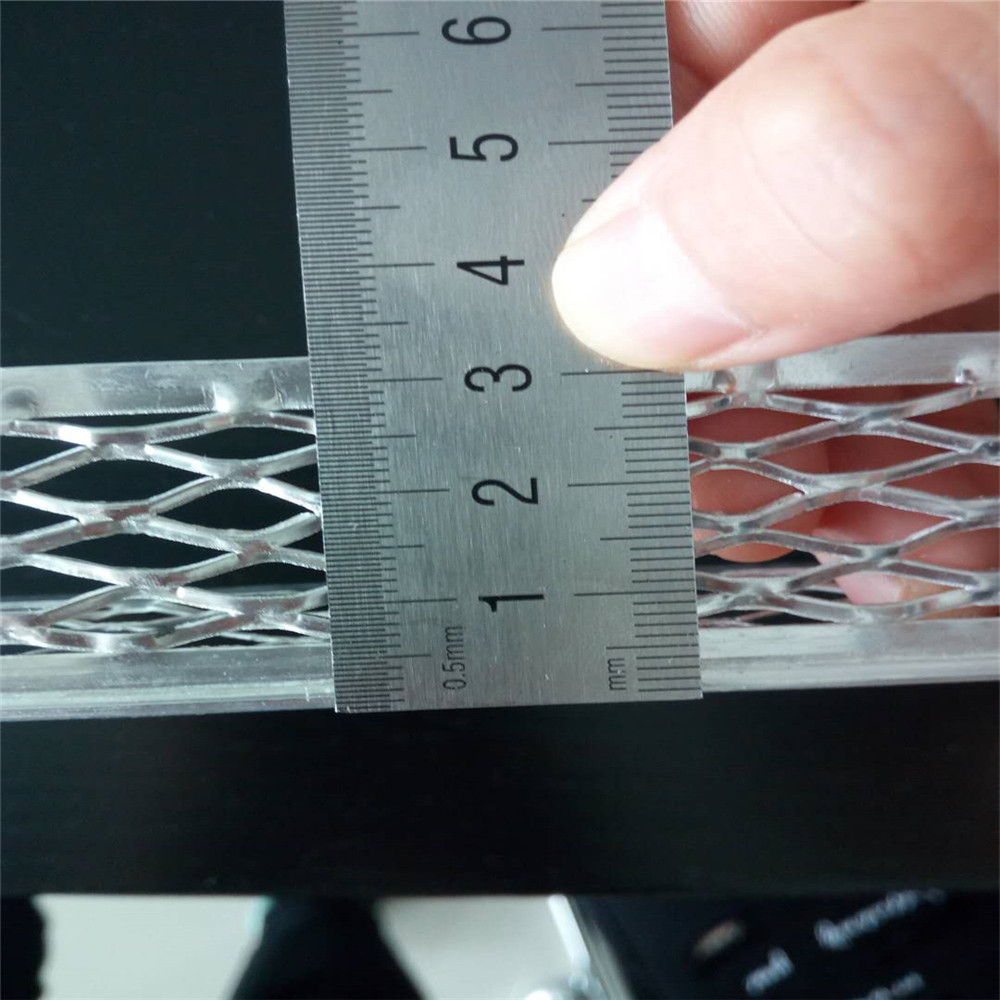 Aluminum Perforated Corner Bead
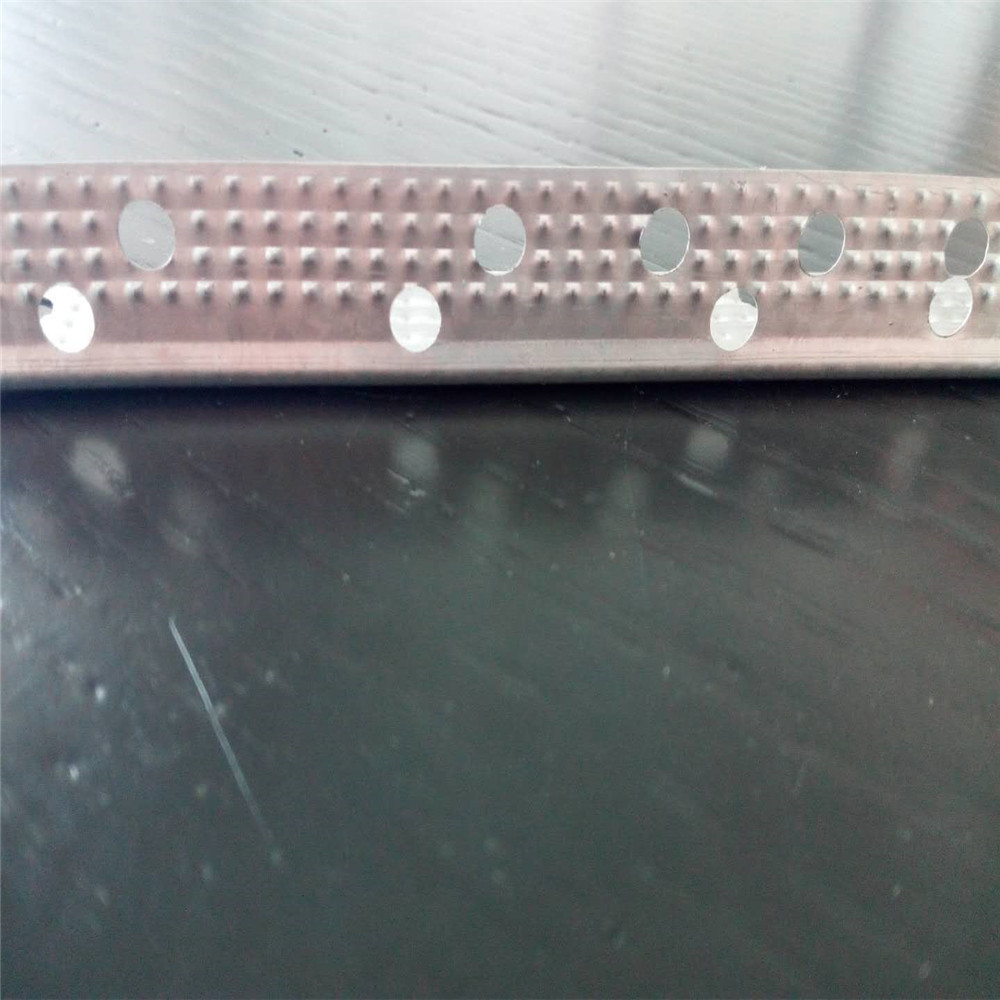 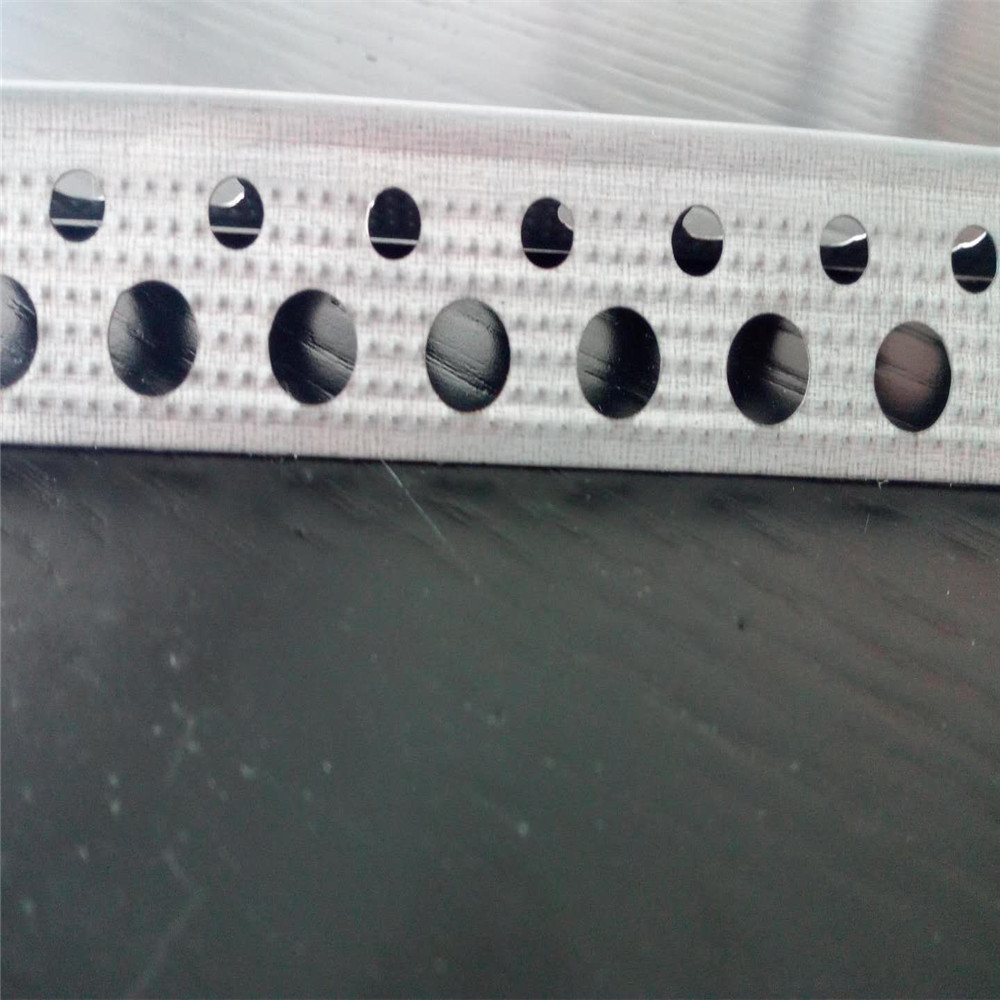 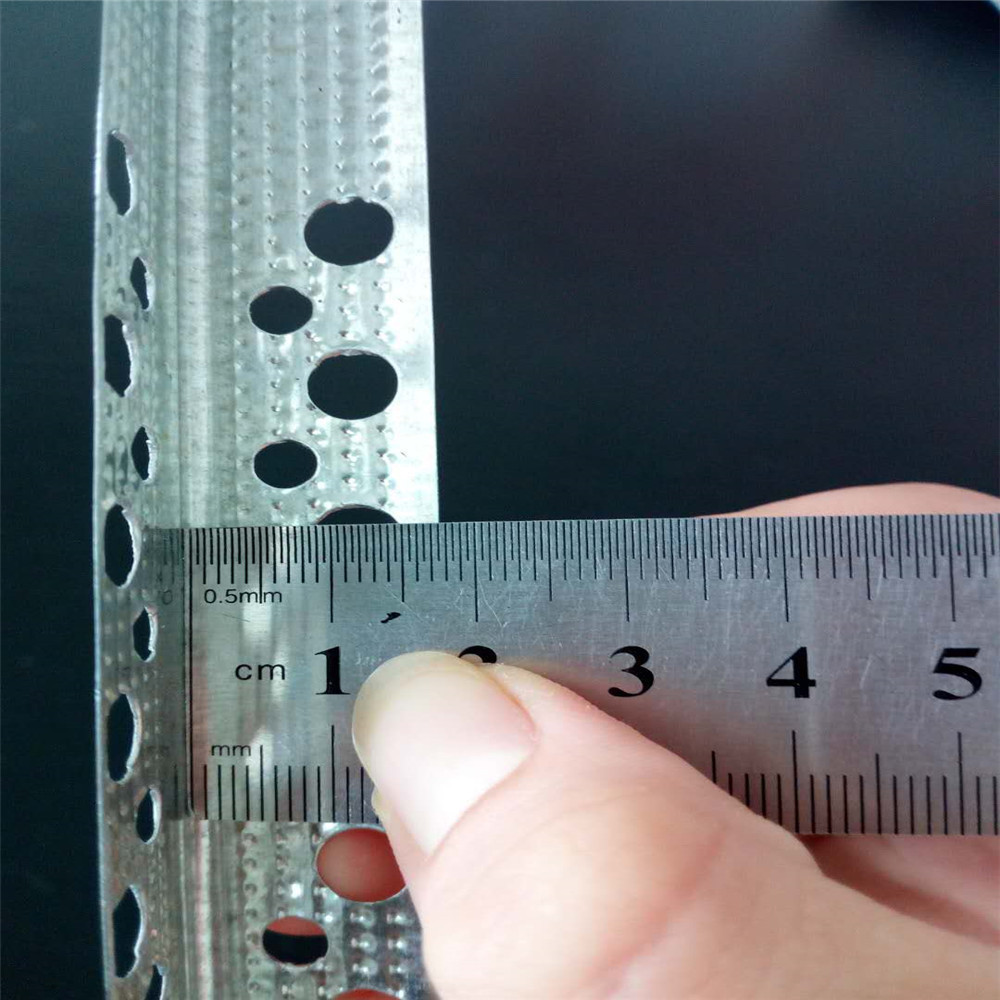 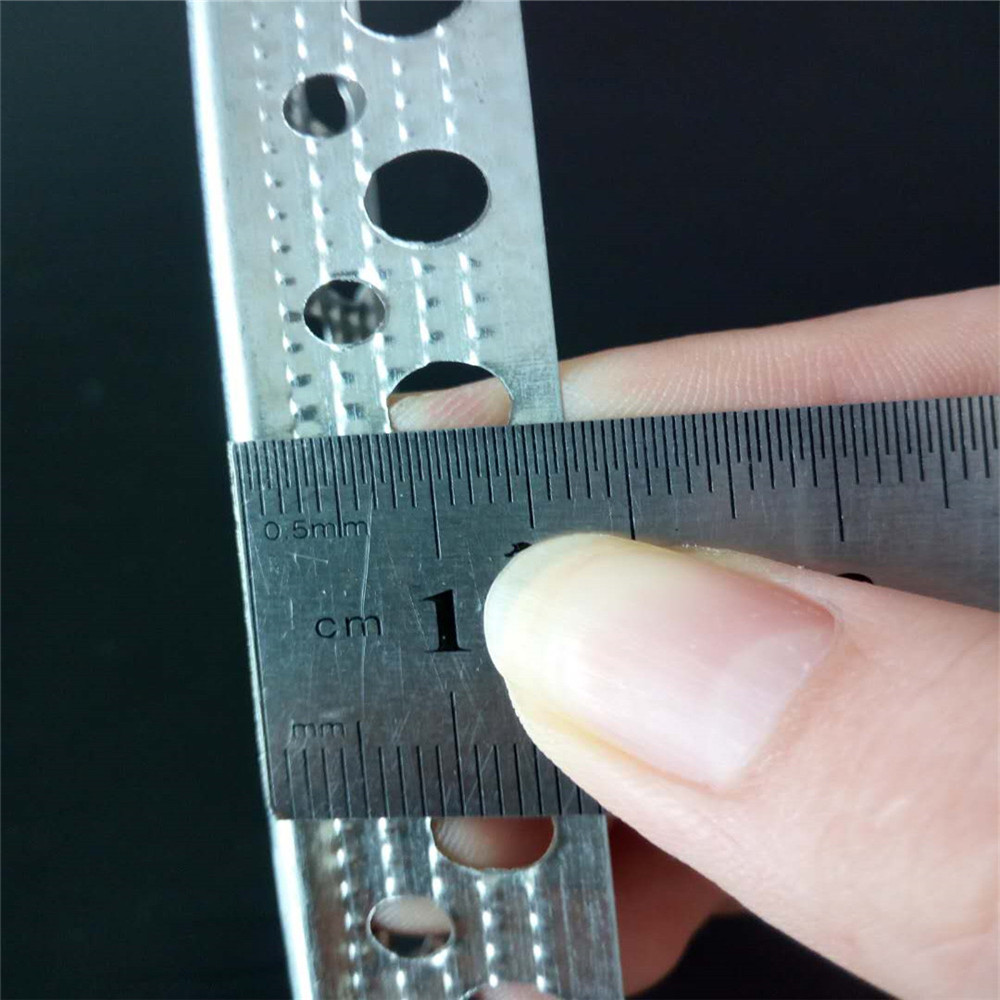 Galvanized Perforated Corner Bead
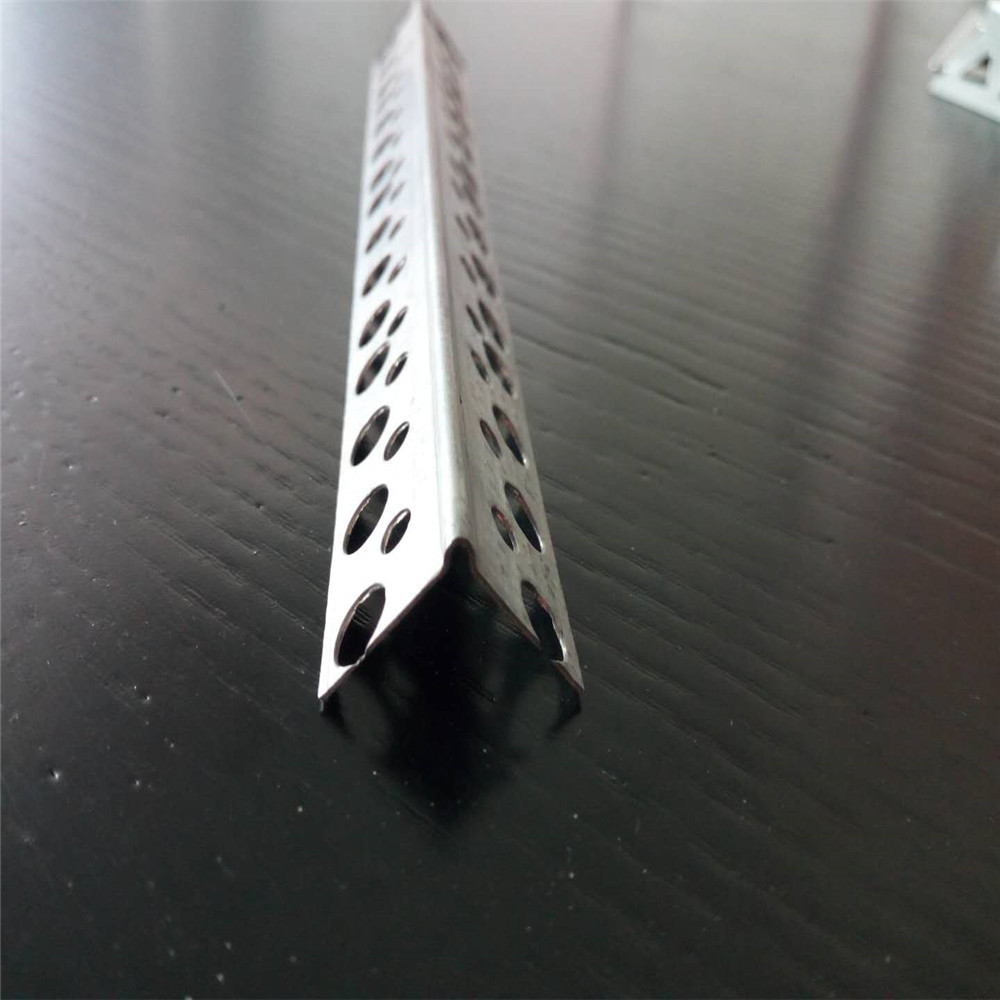 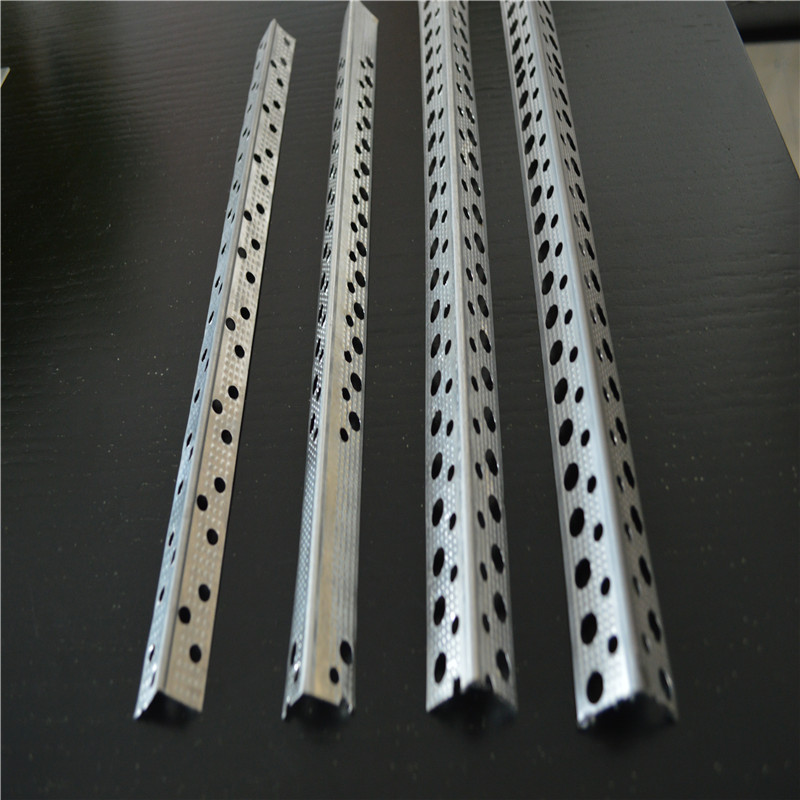 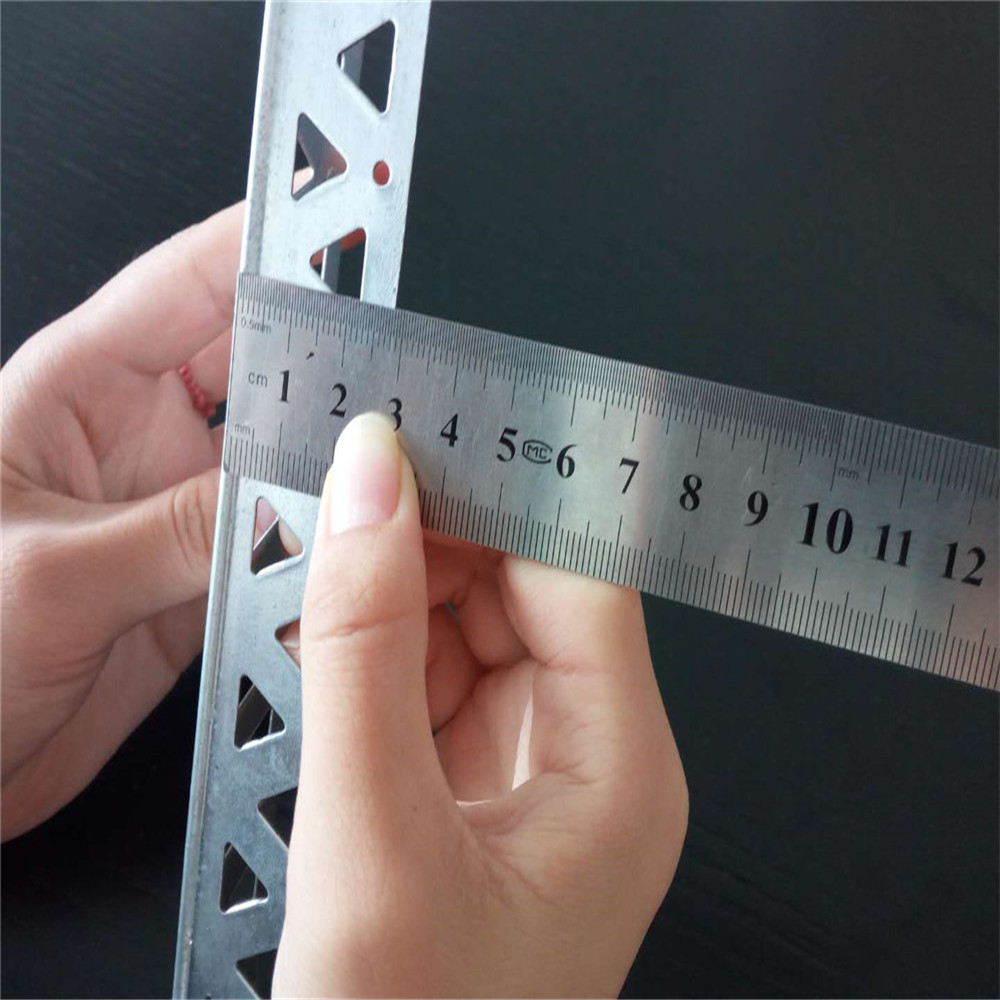 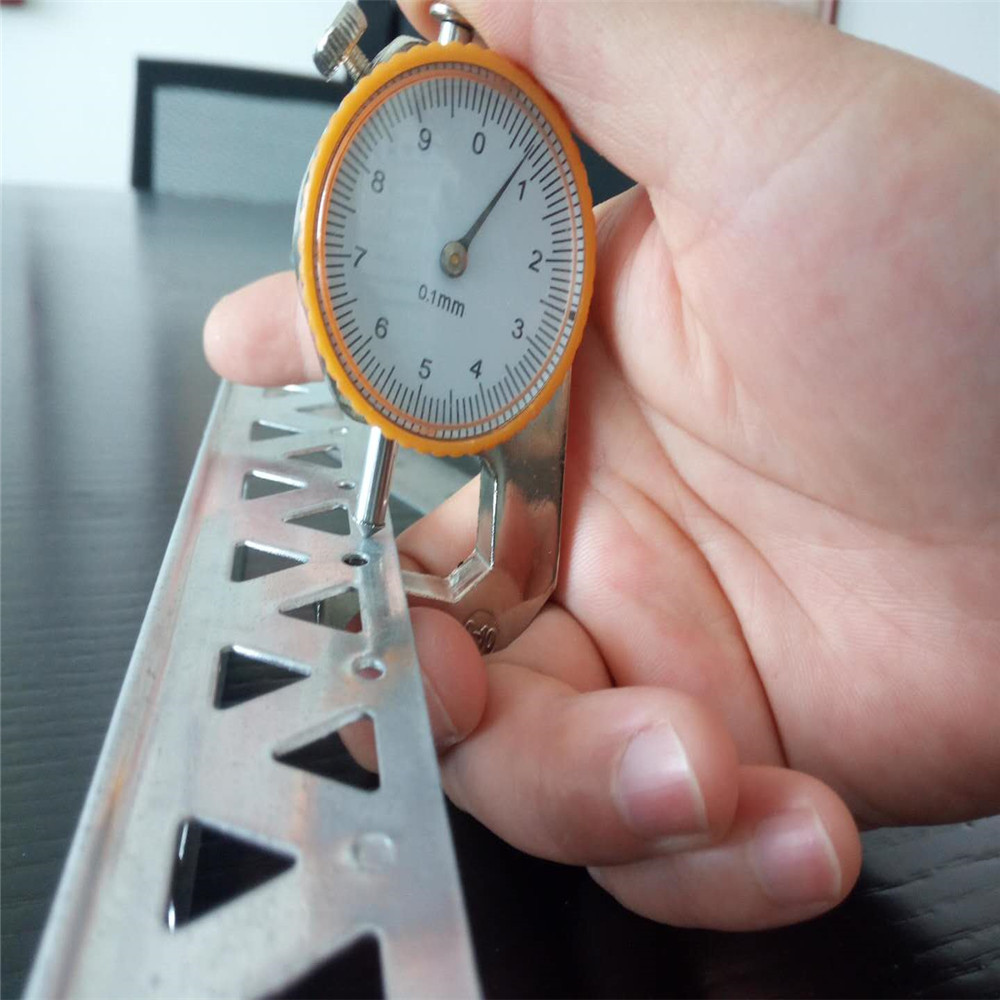 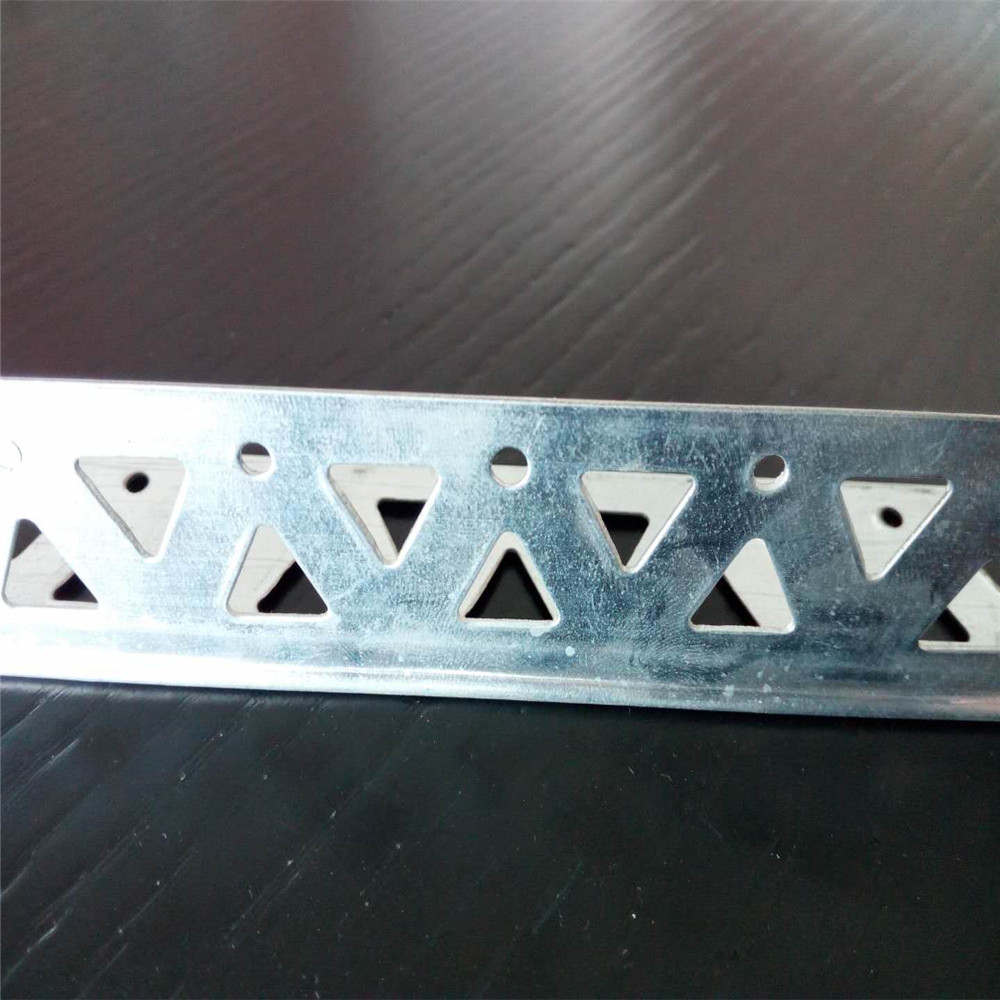 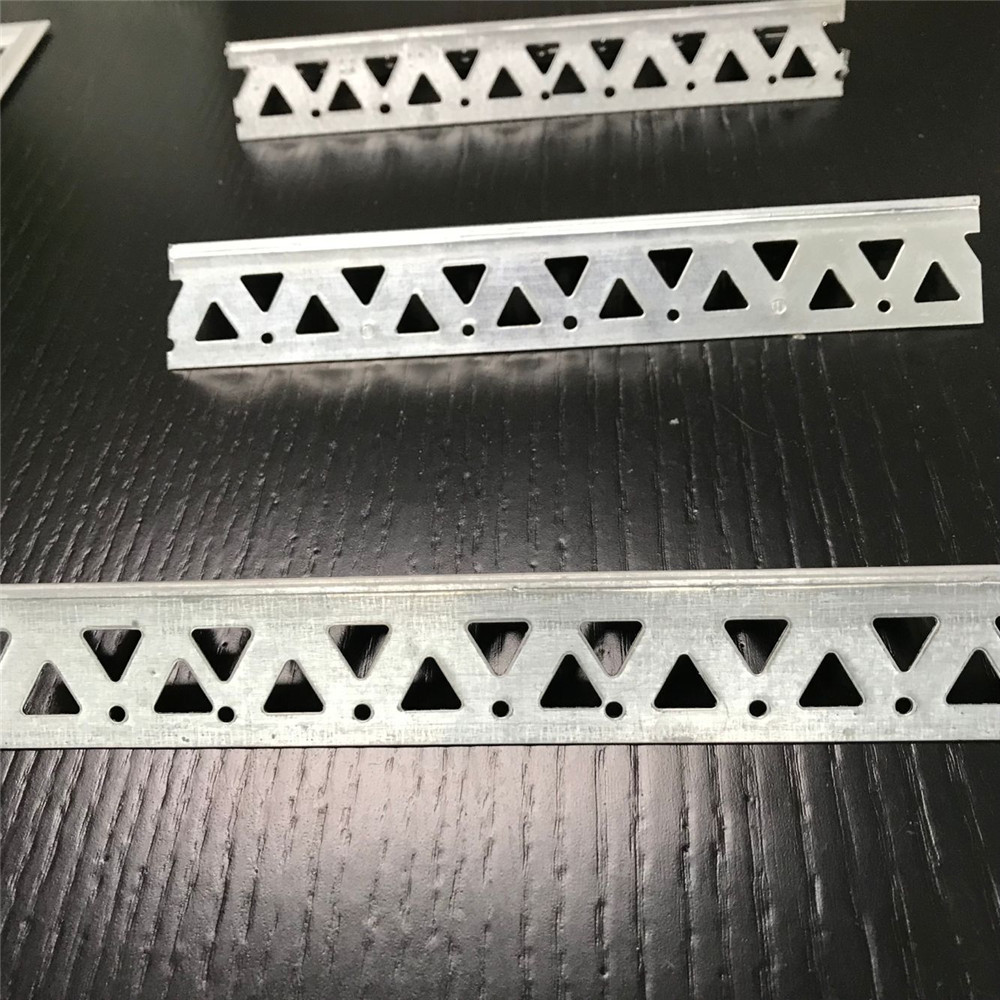 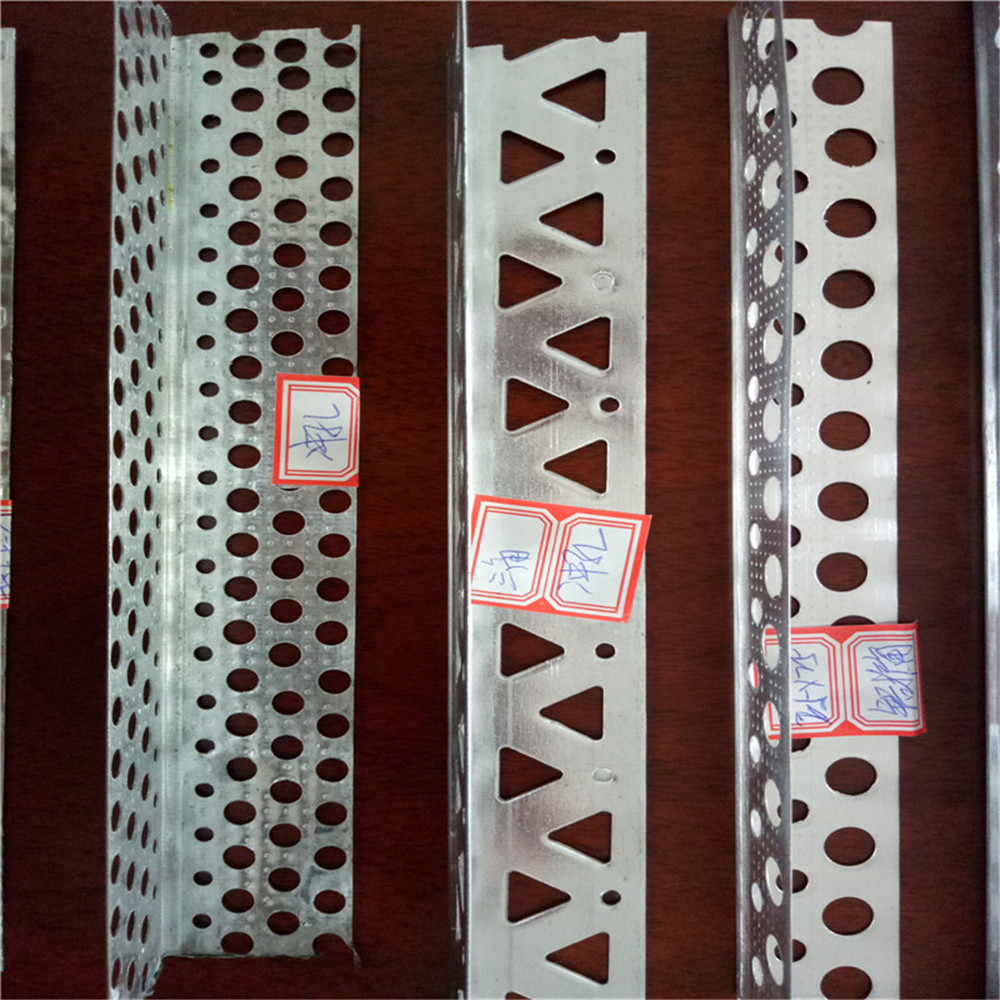 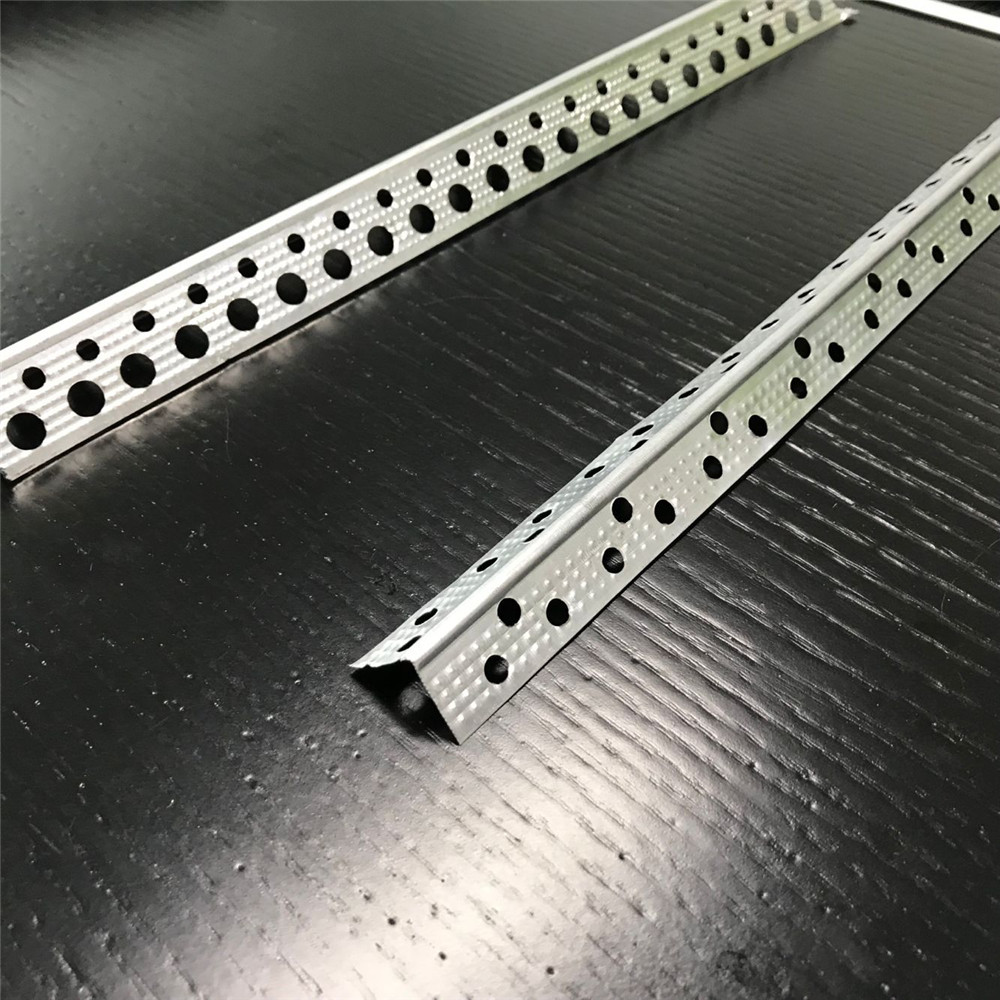 Galvanized steel Corner Bead
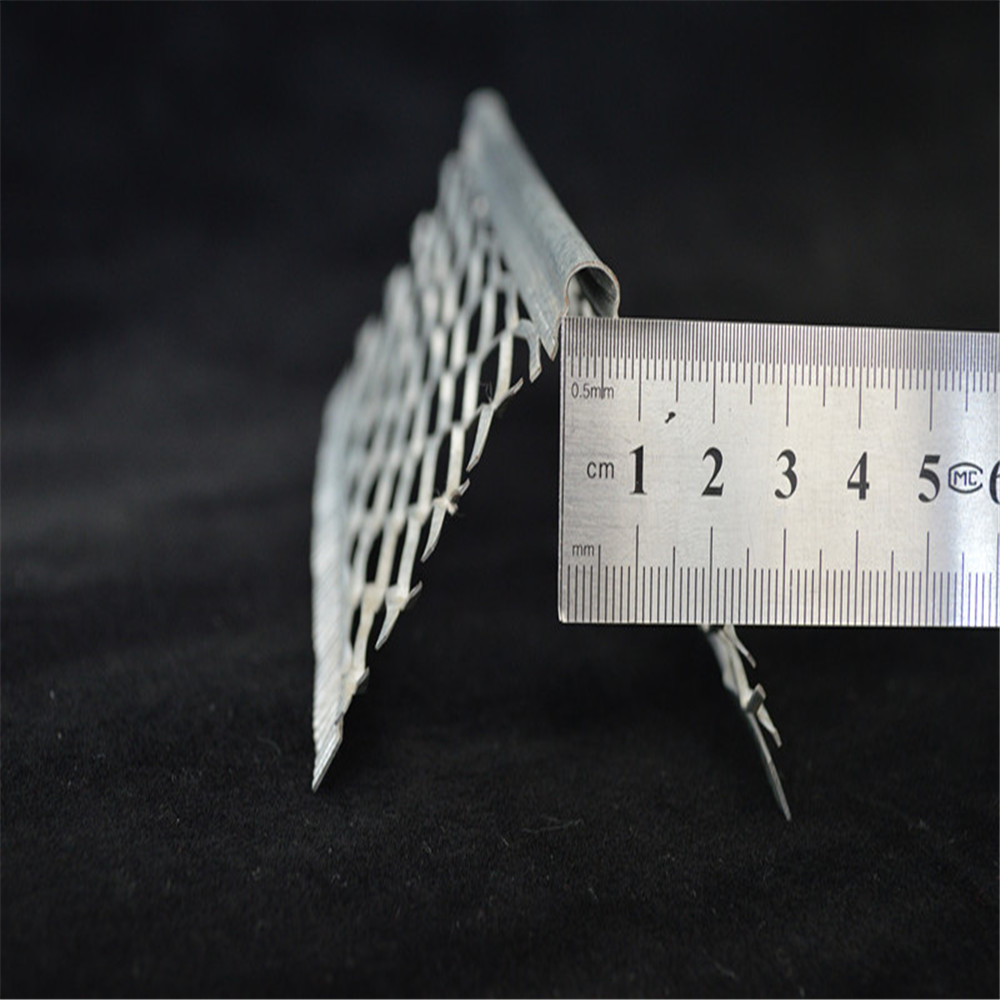 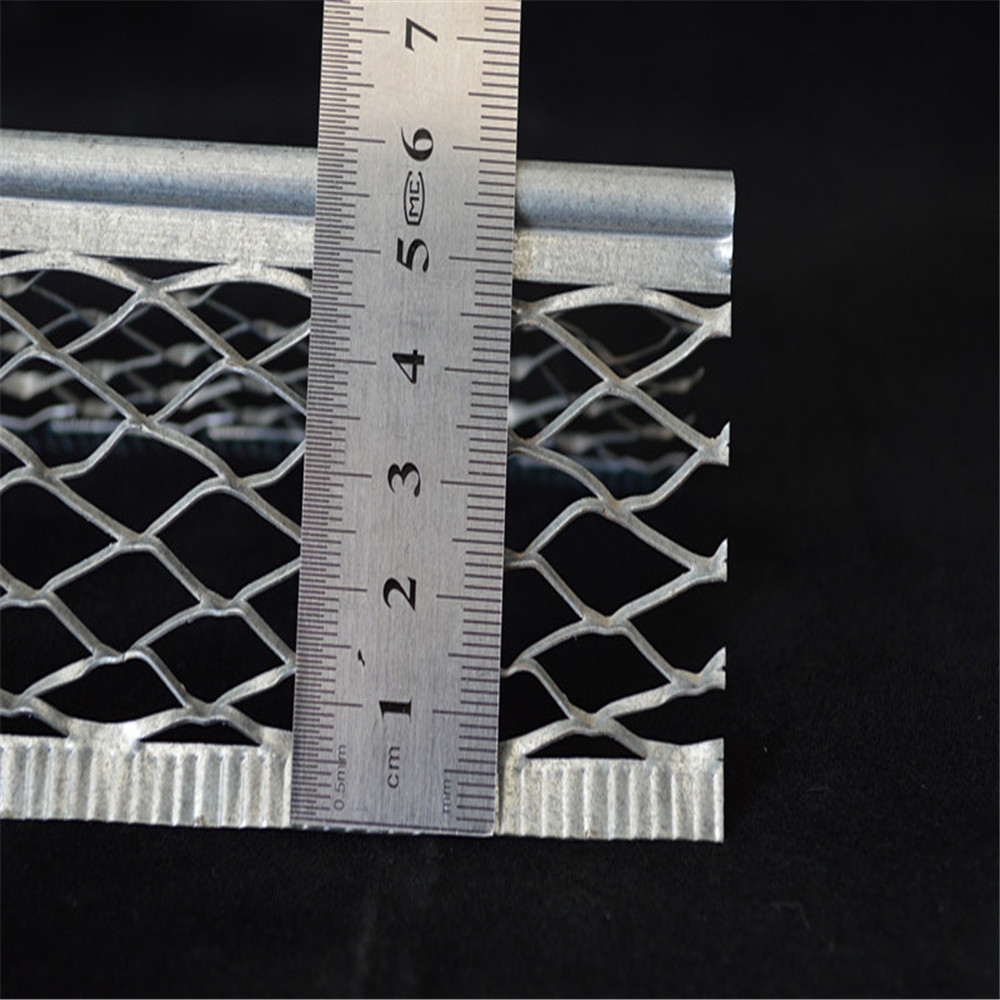 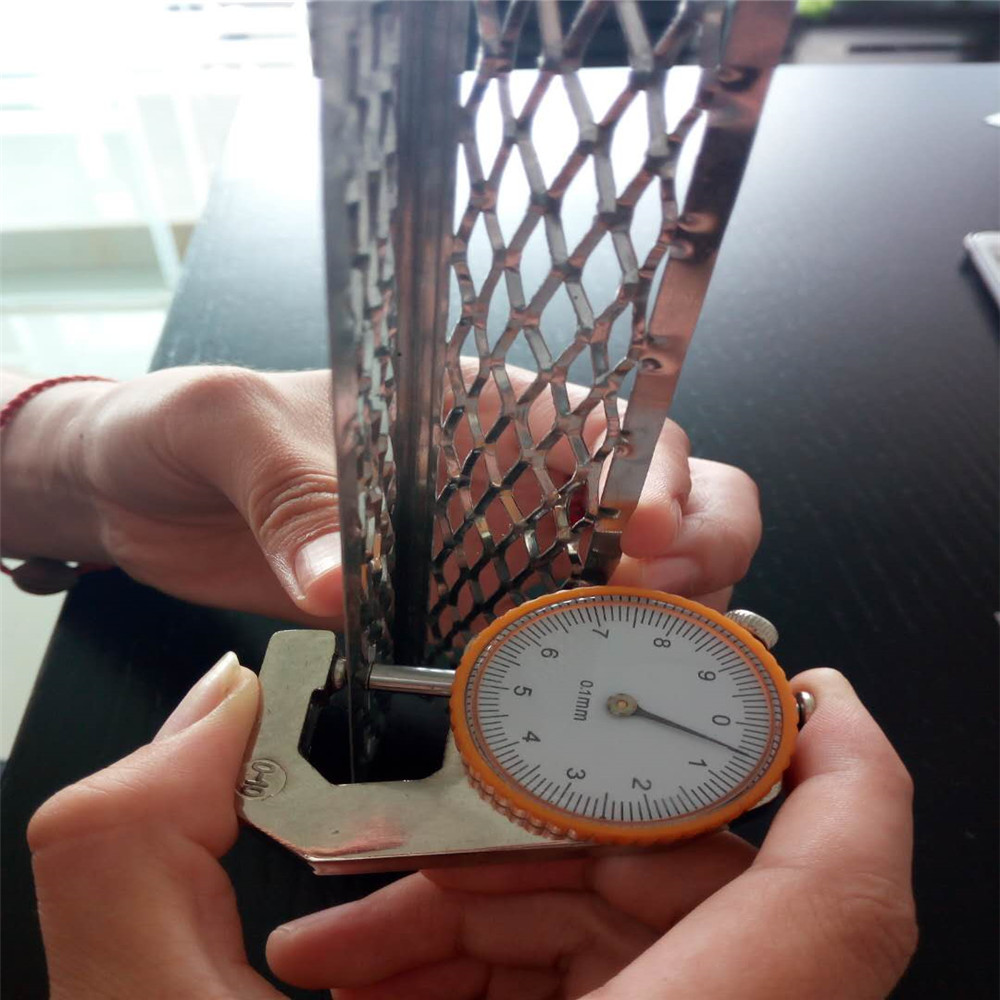 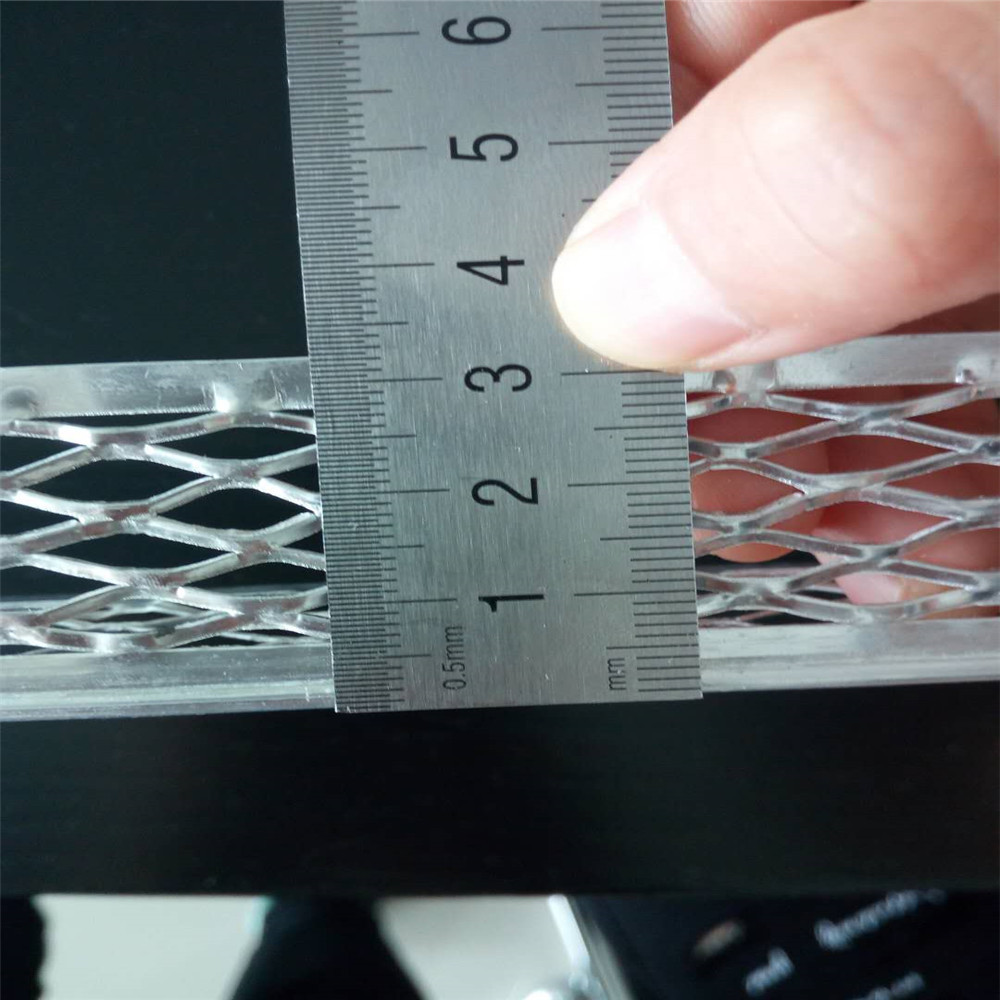 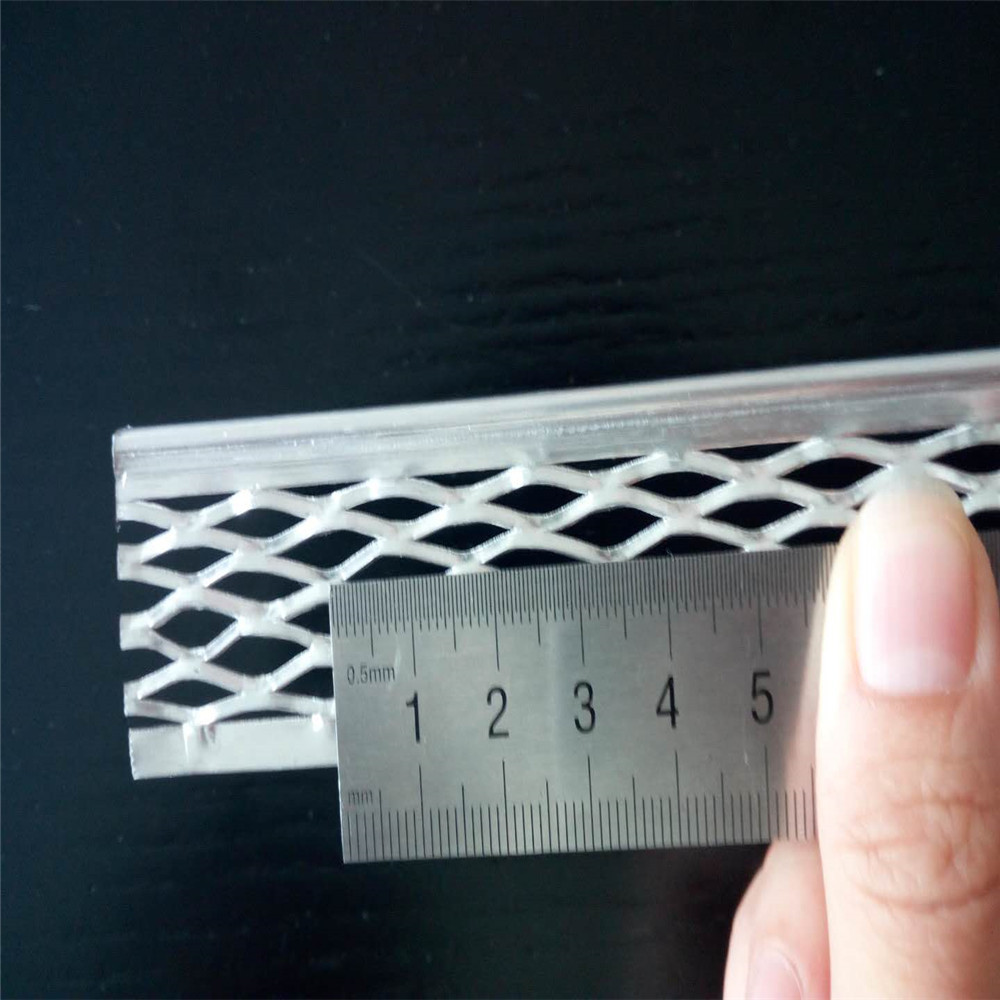 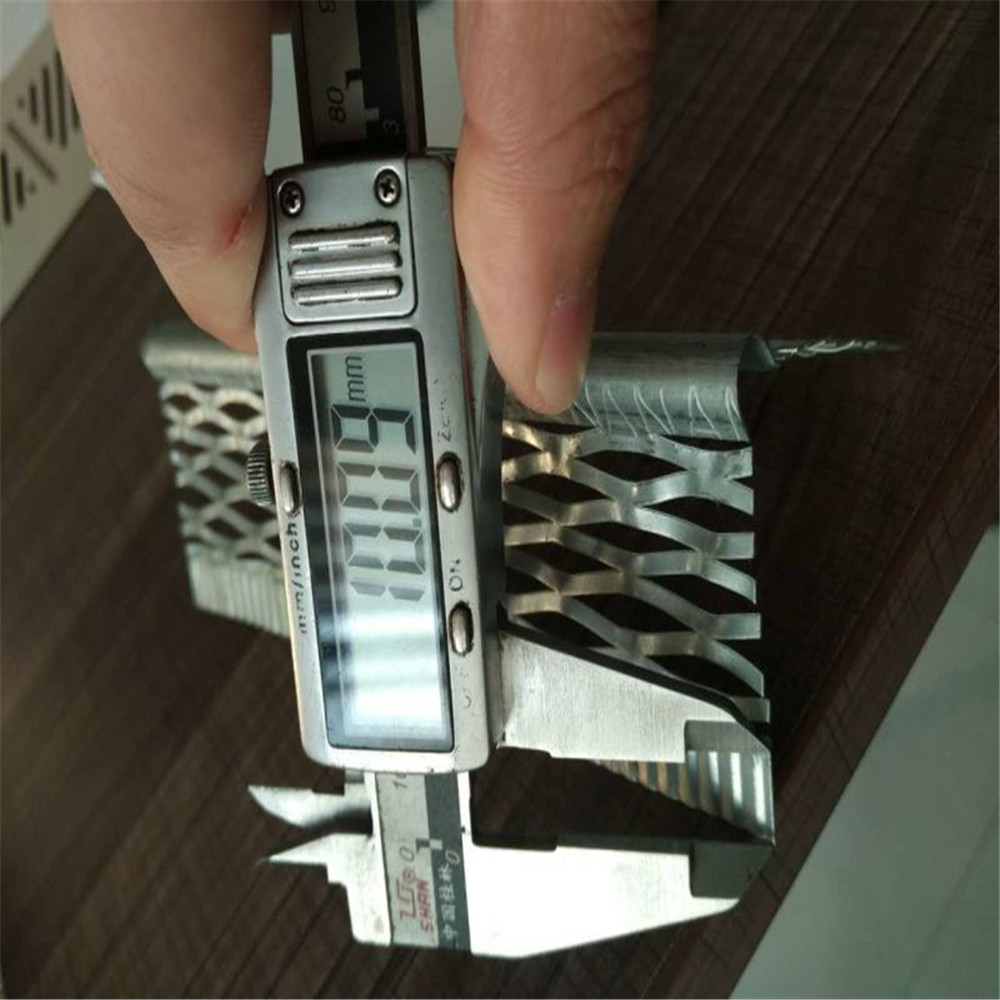 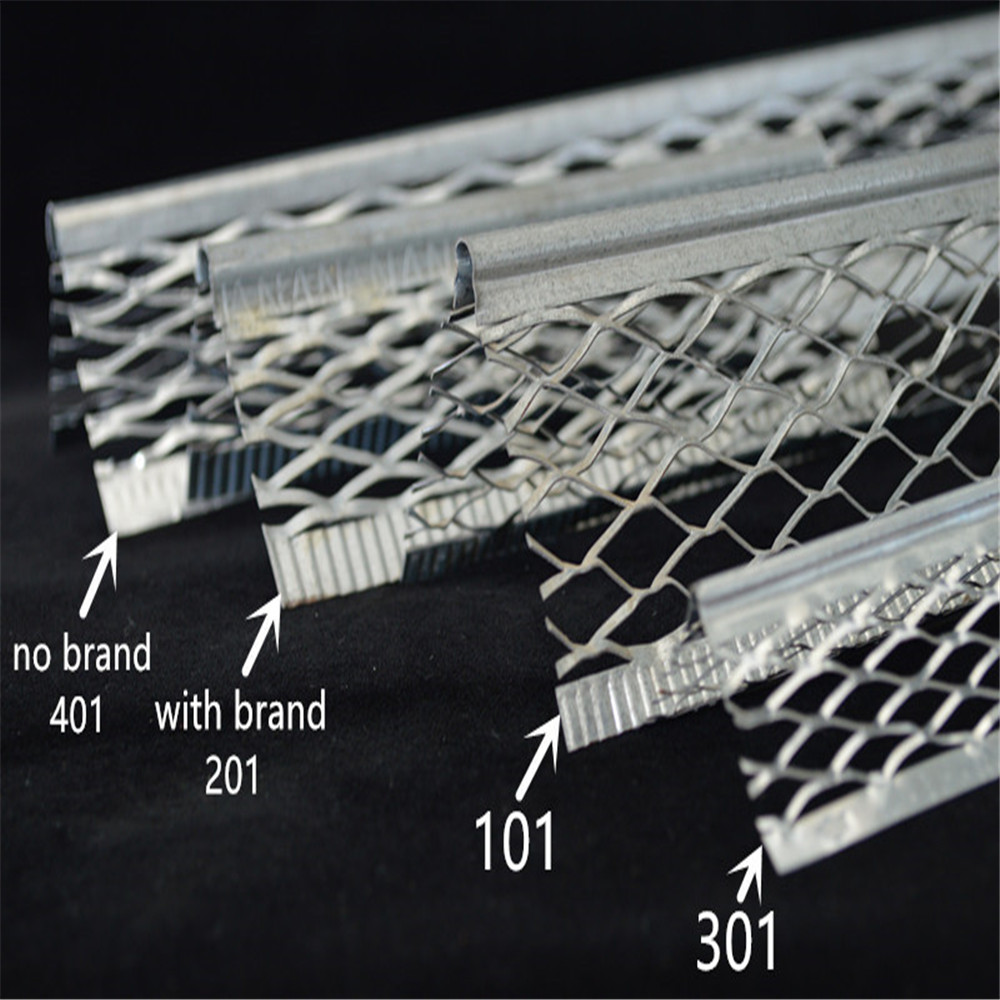 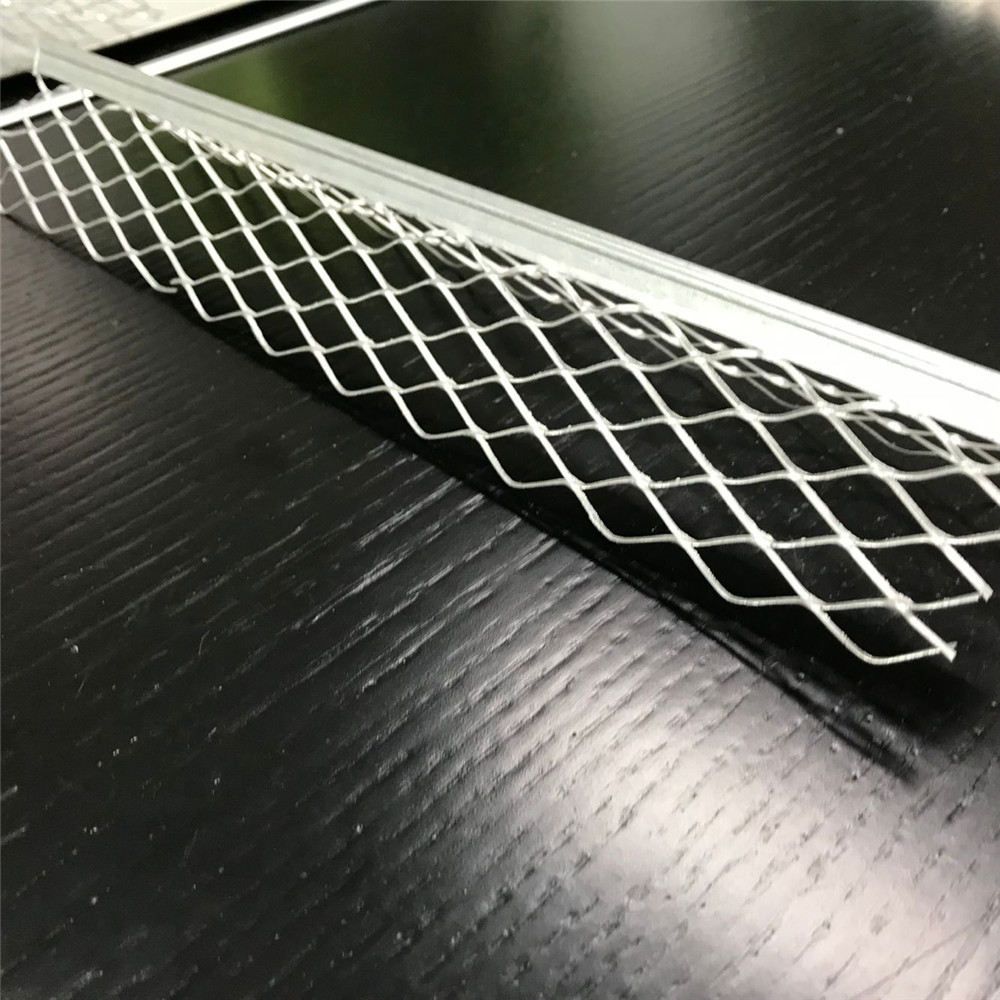 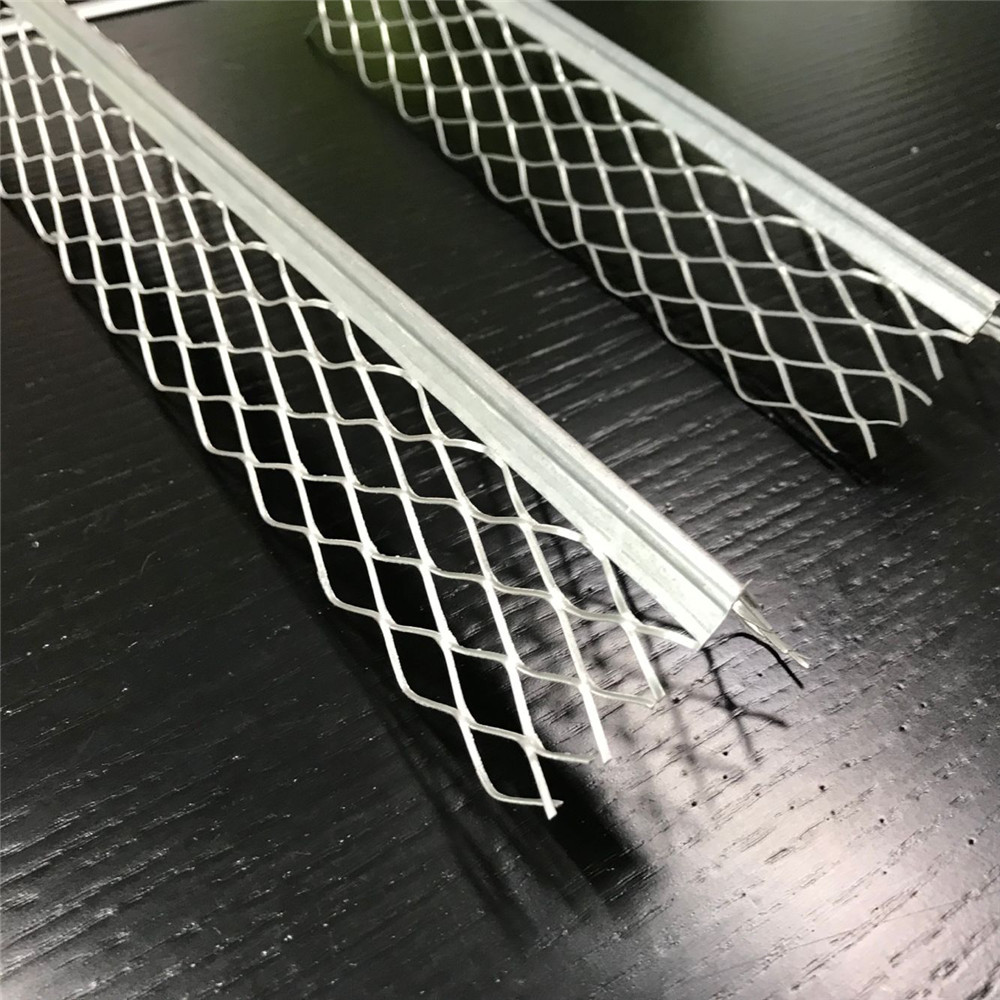 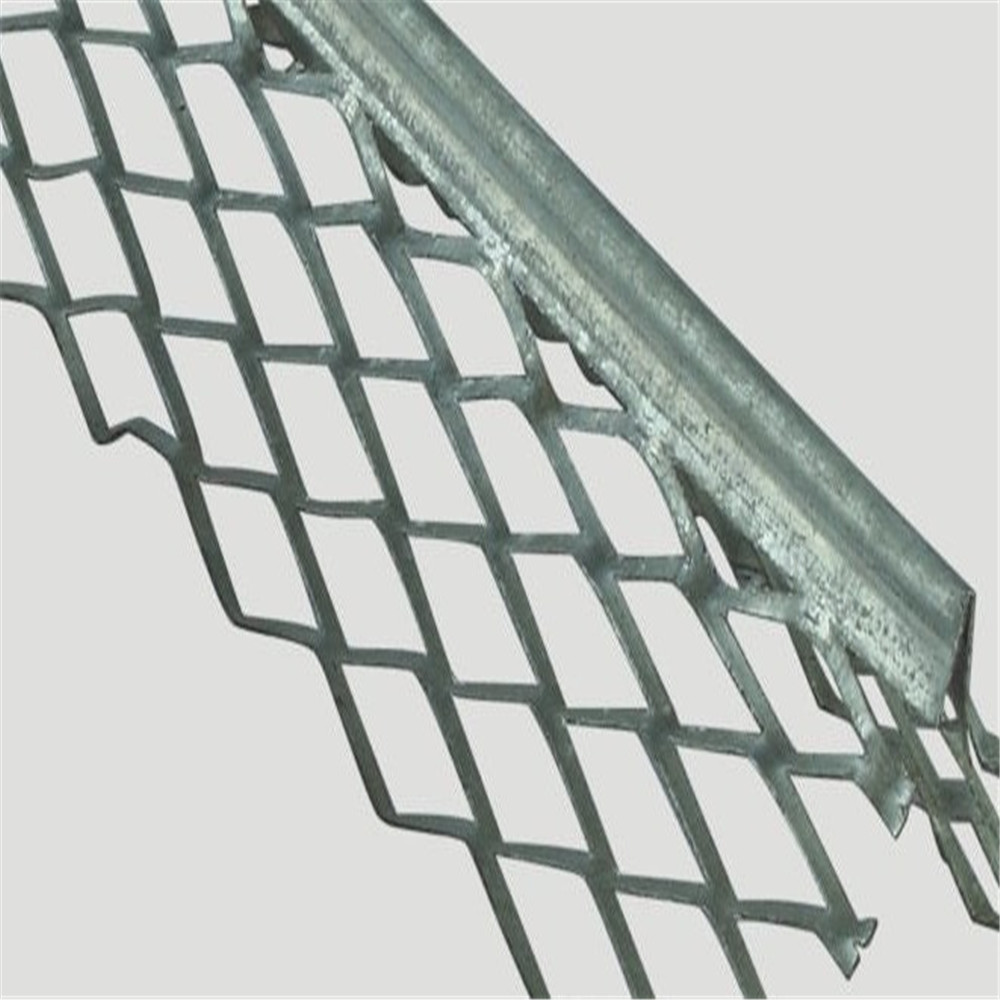 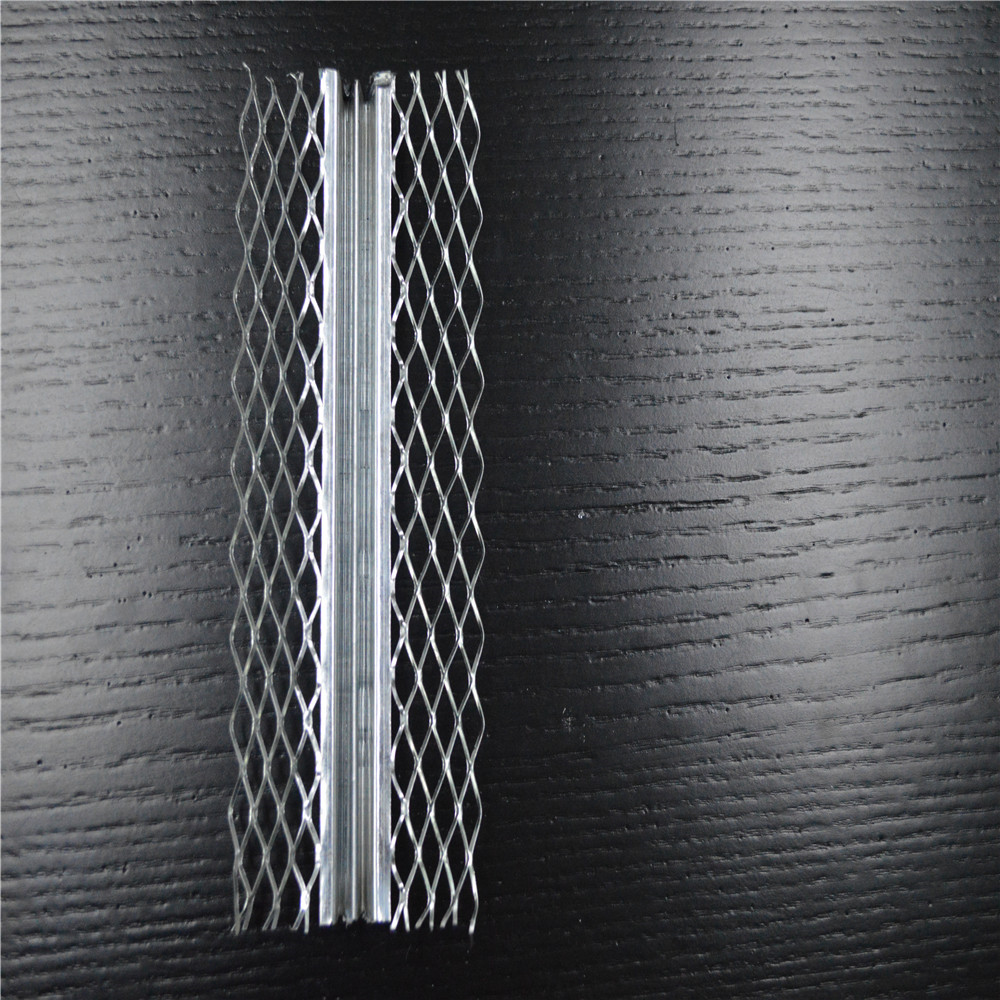 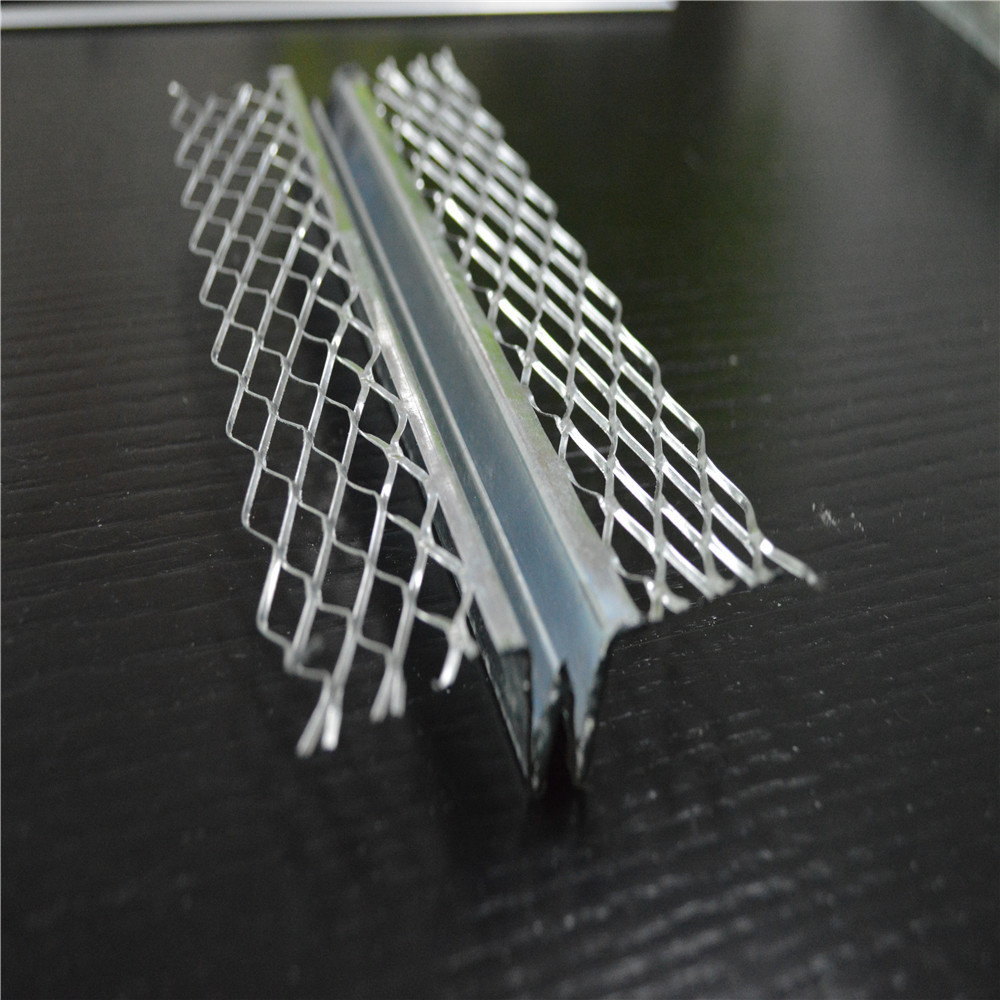 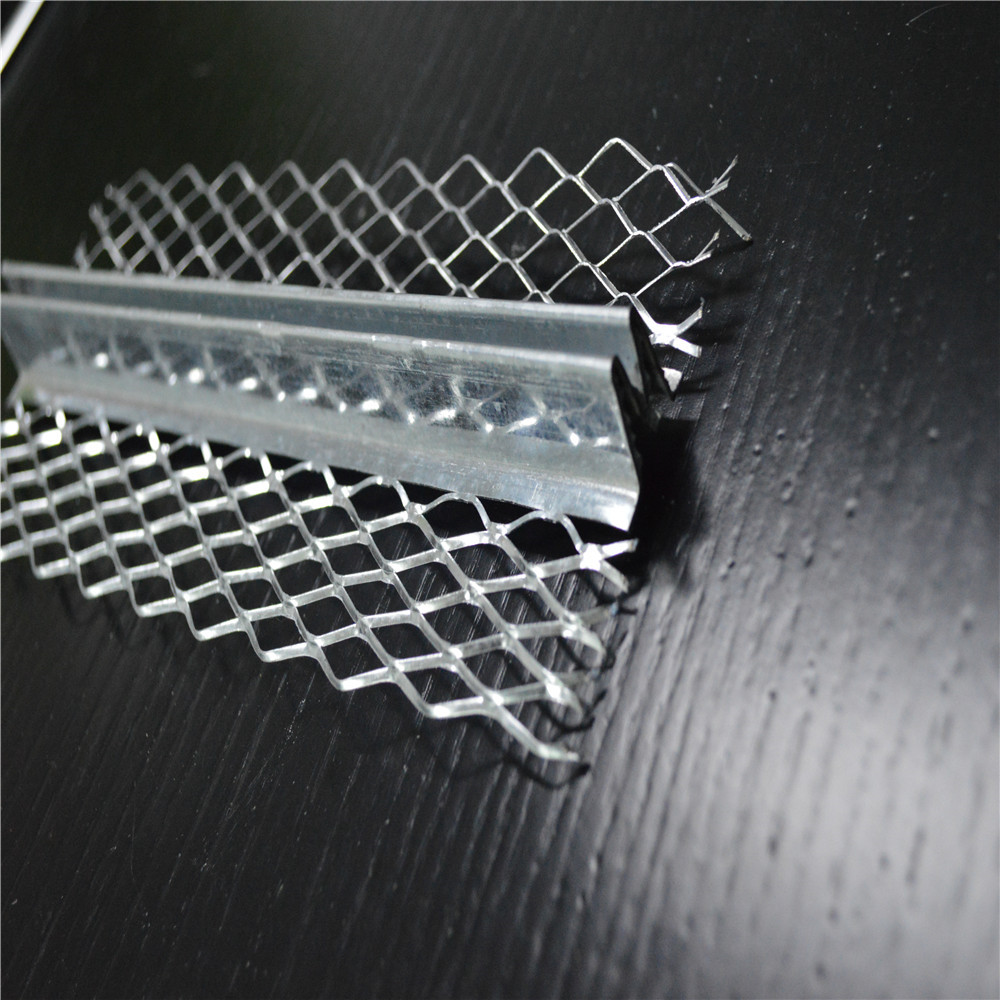 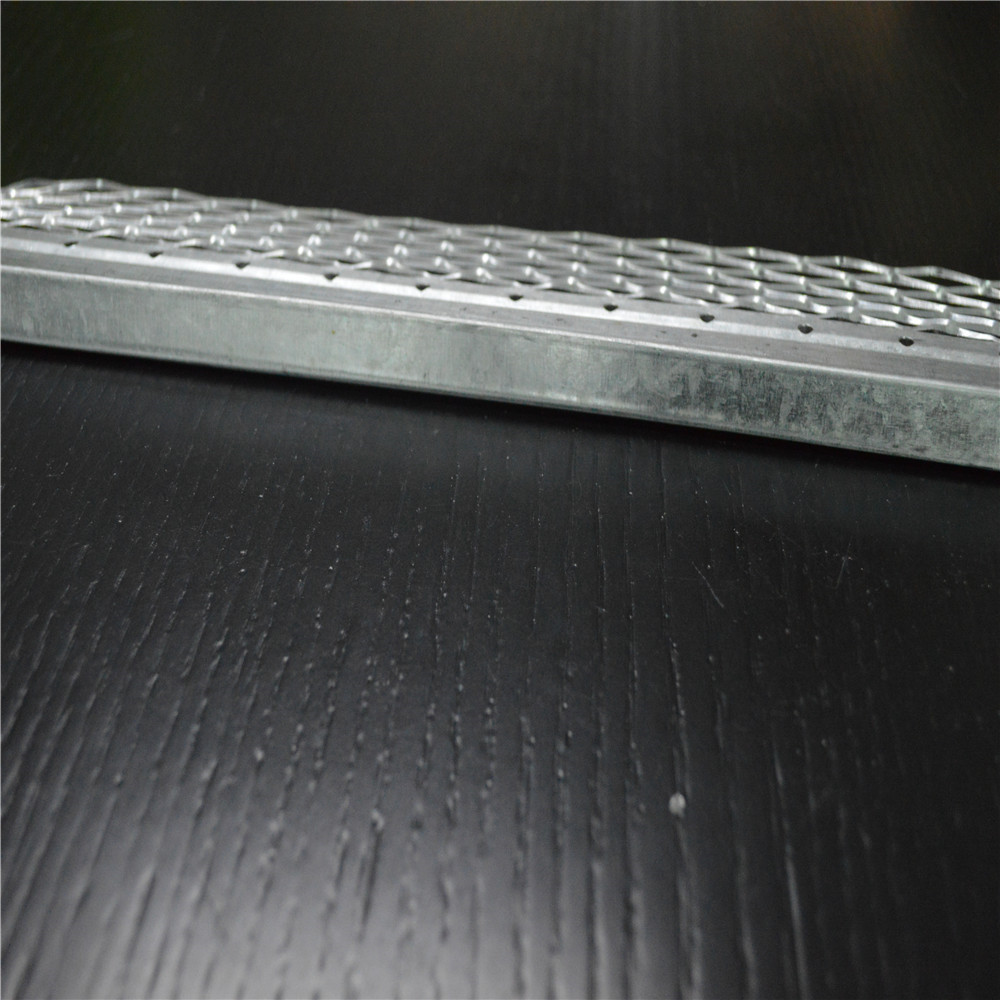 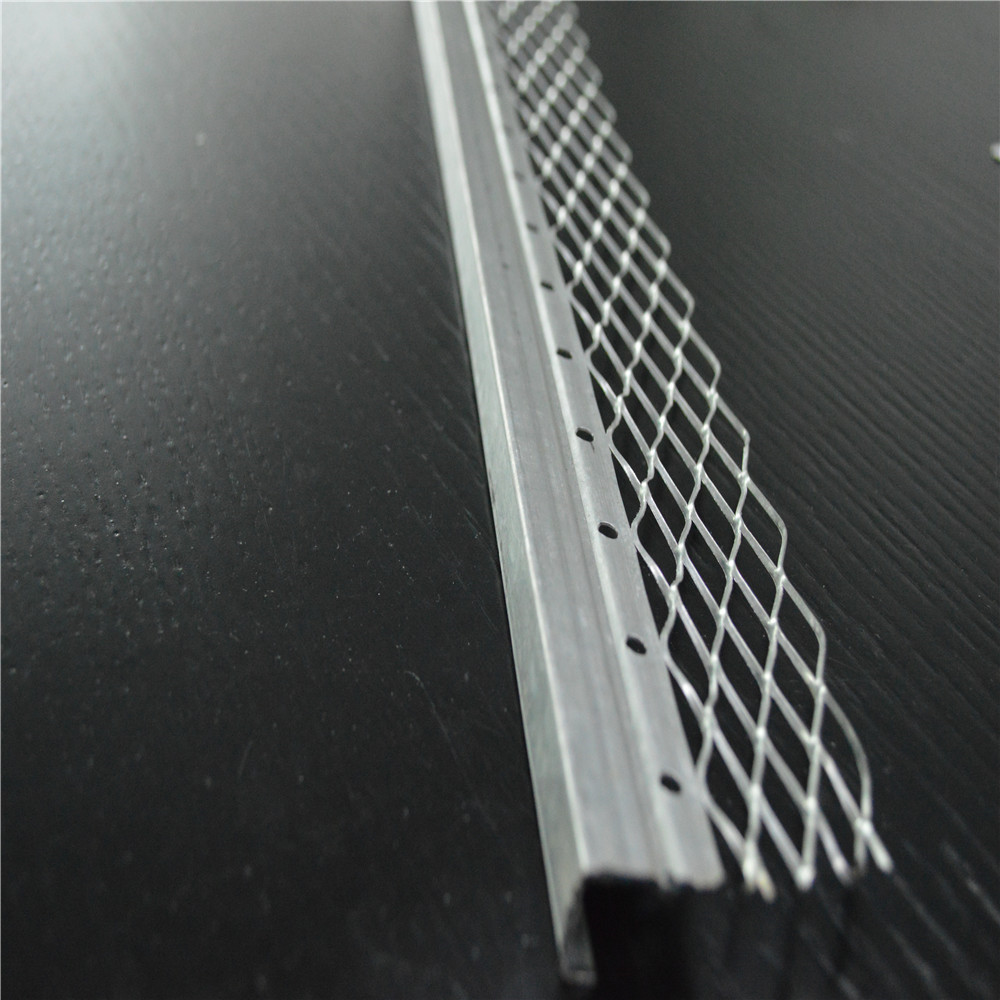 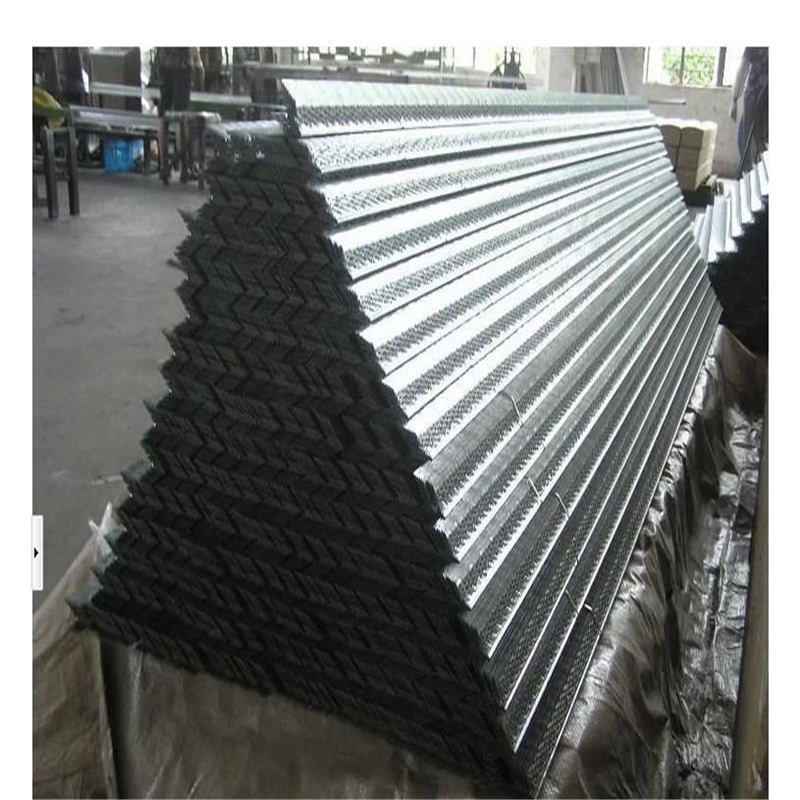 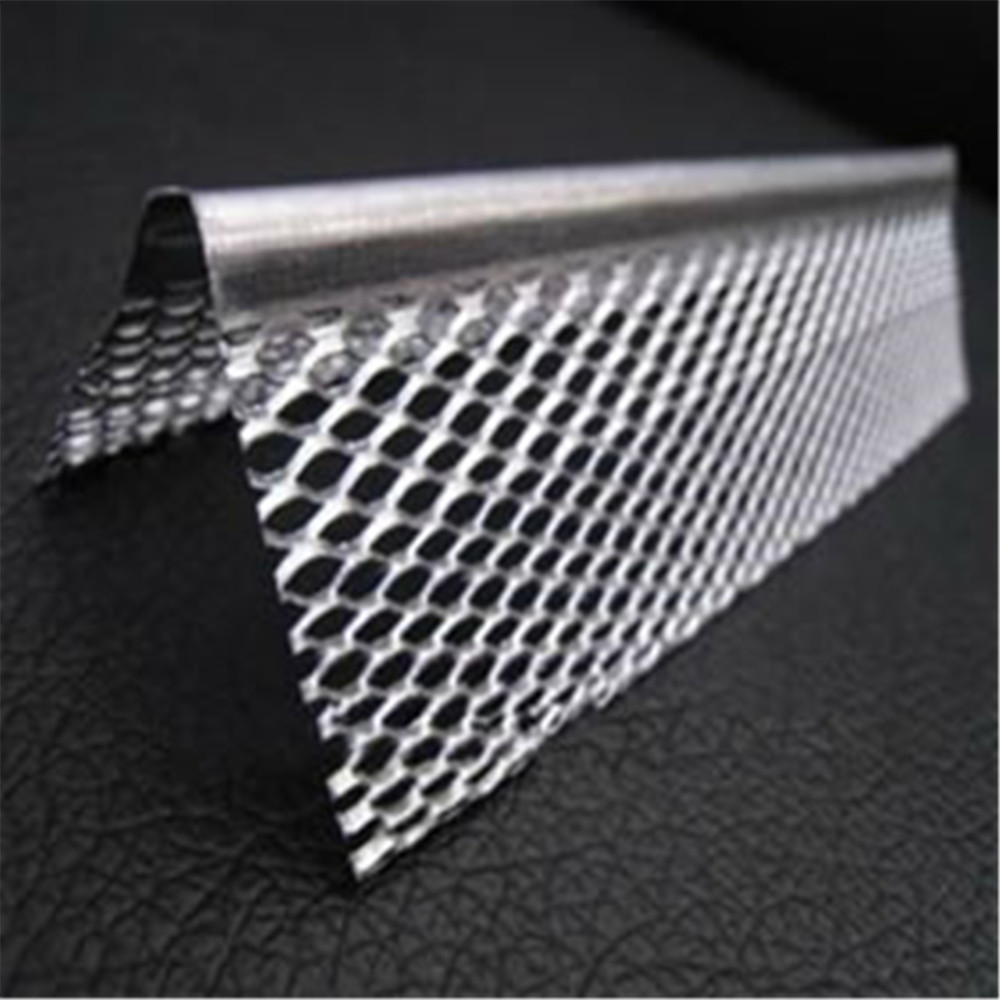 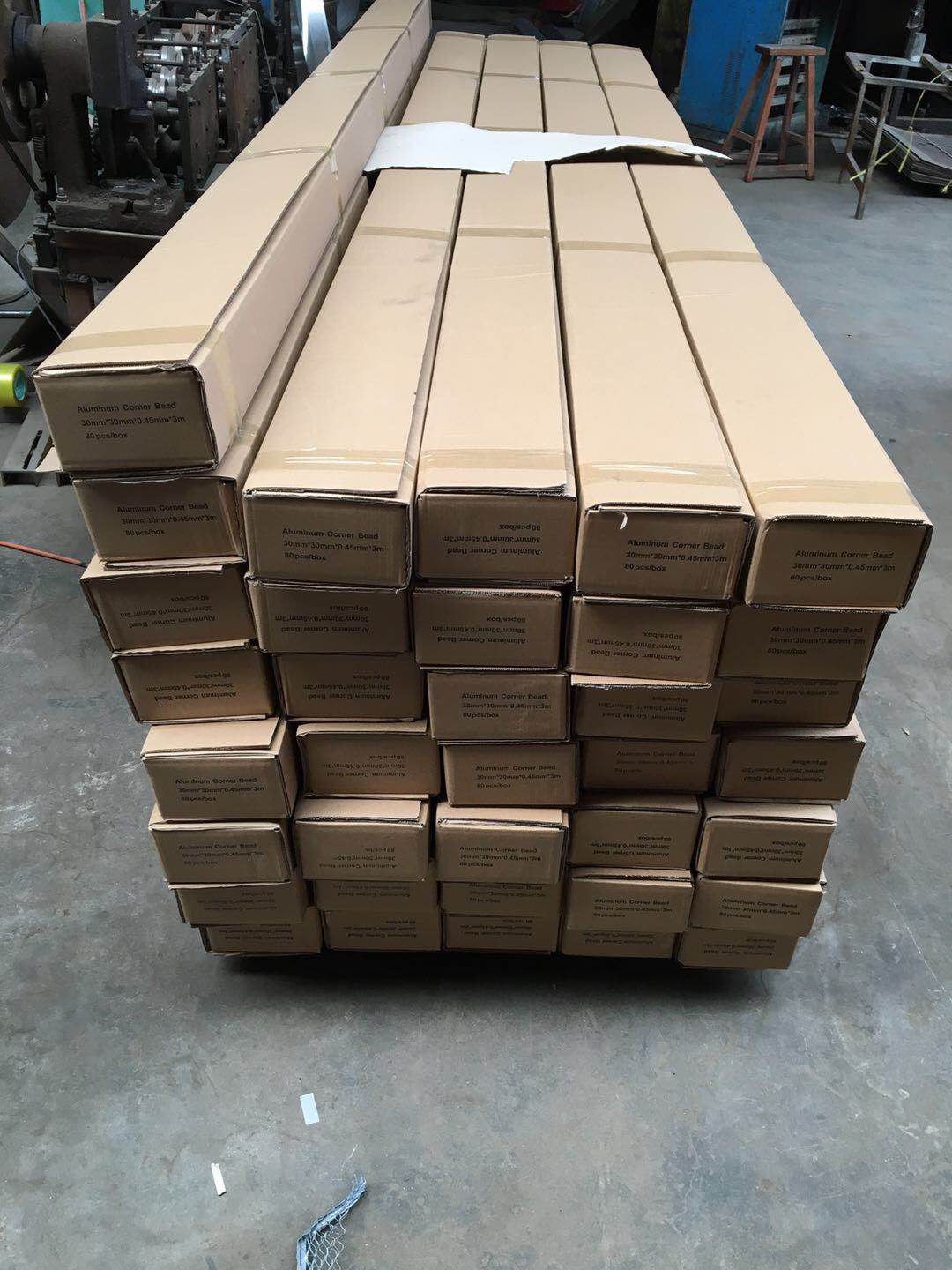 Packaging
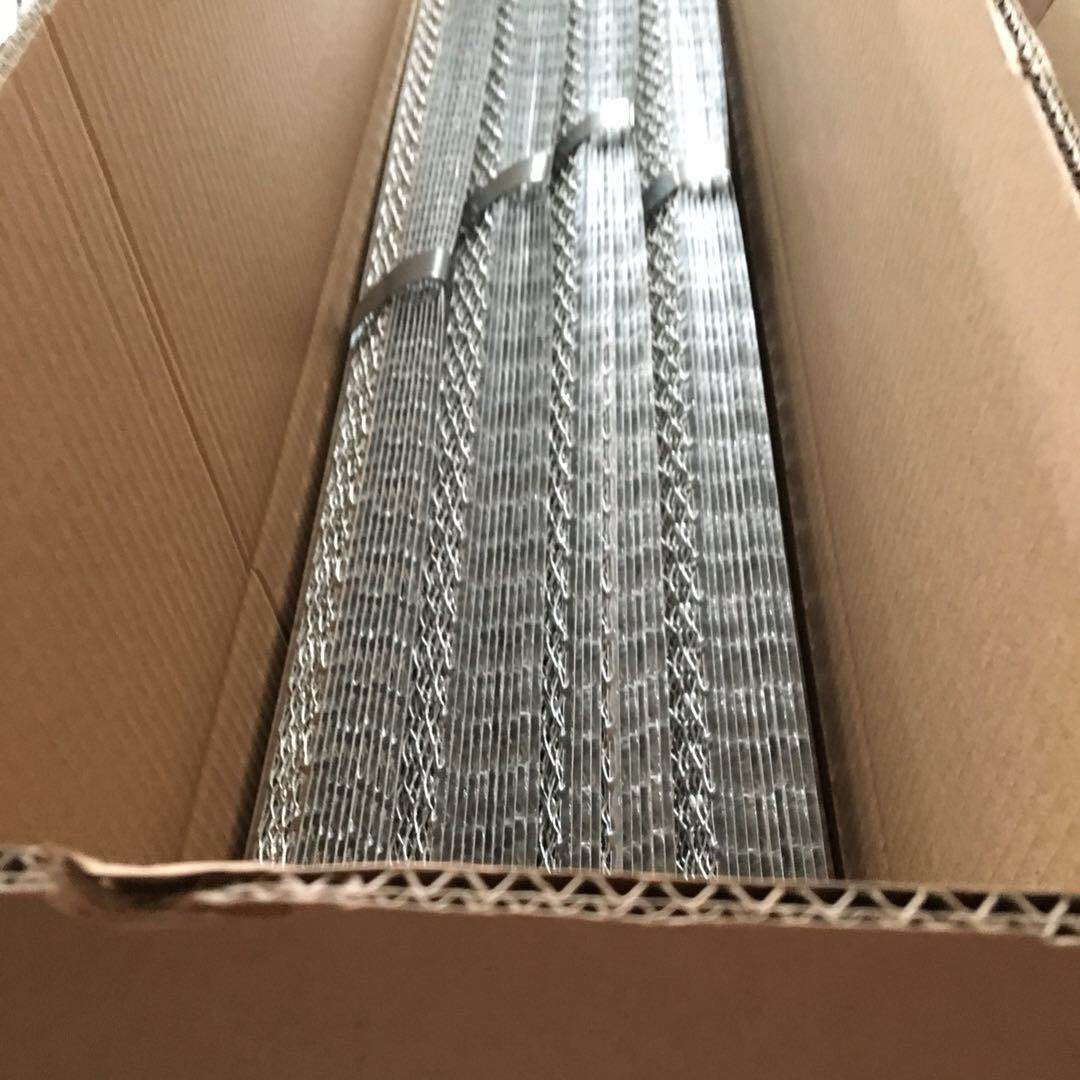 Corner Bead with fiberglass mesh
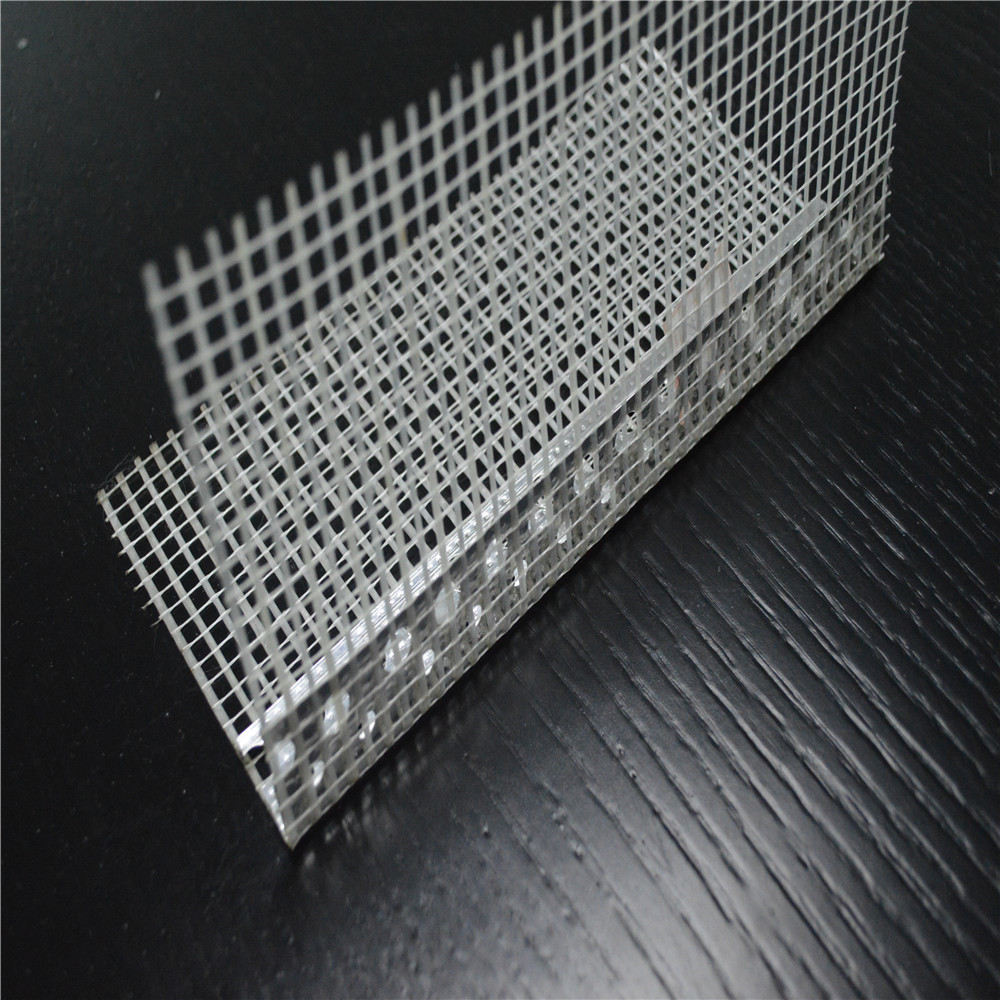 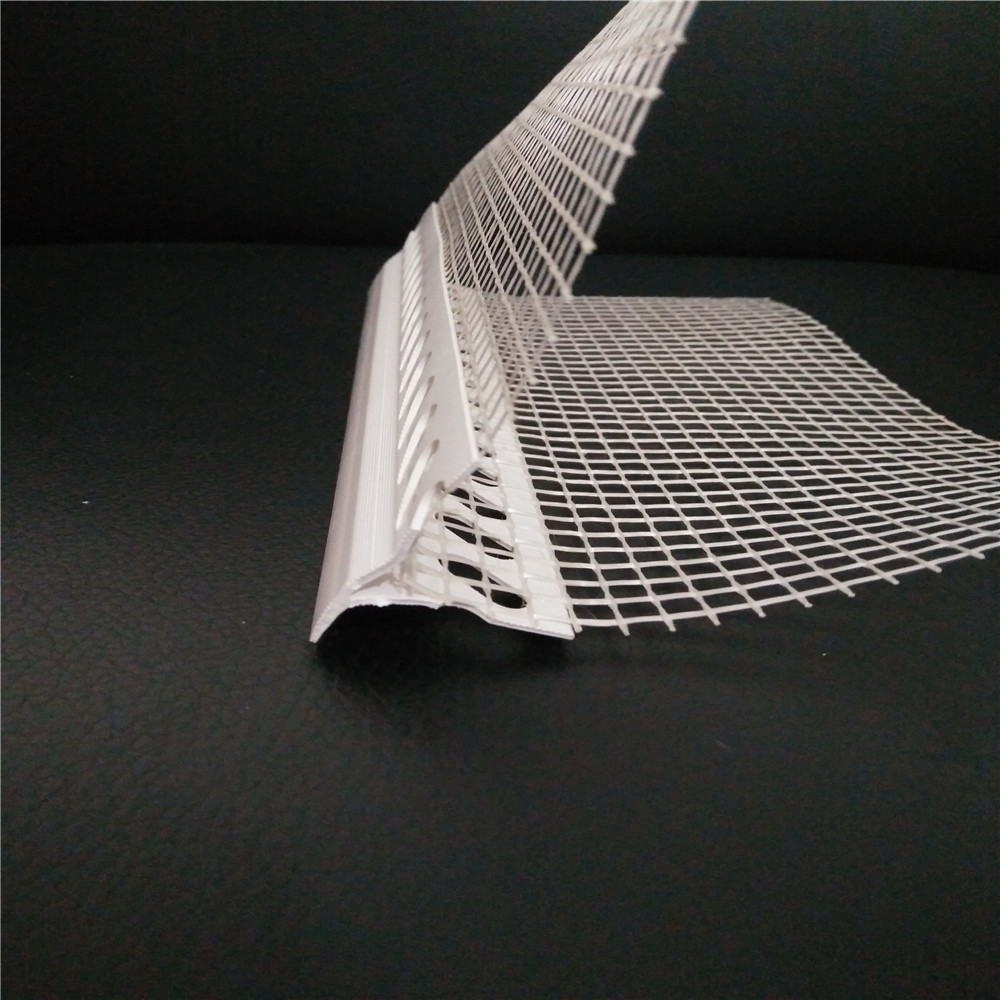 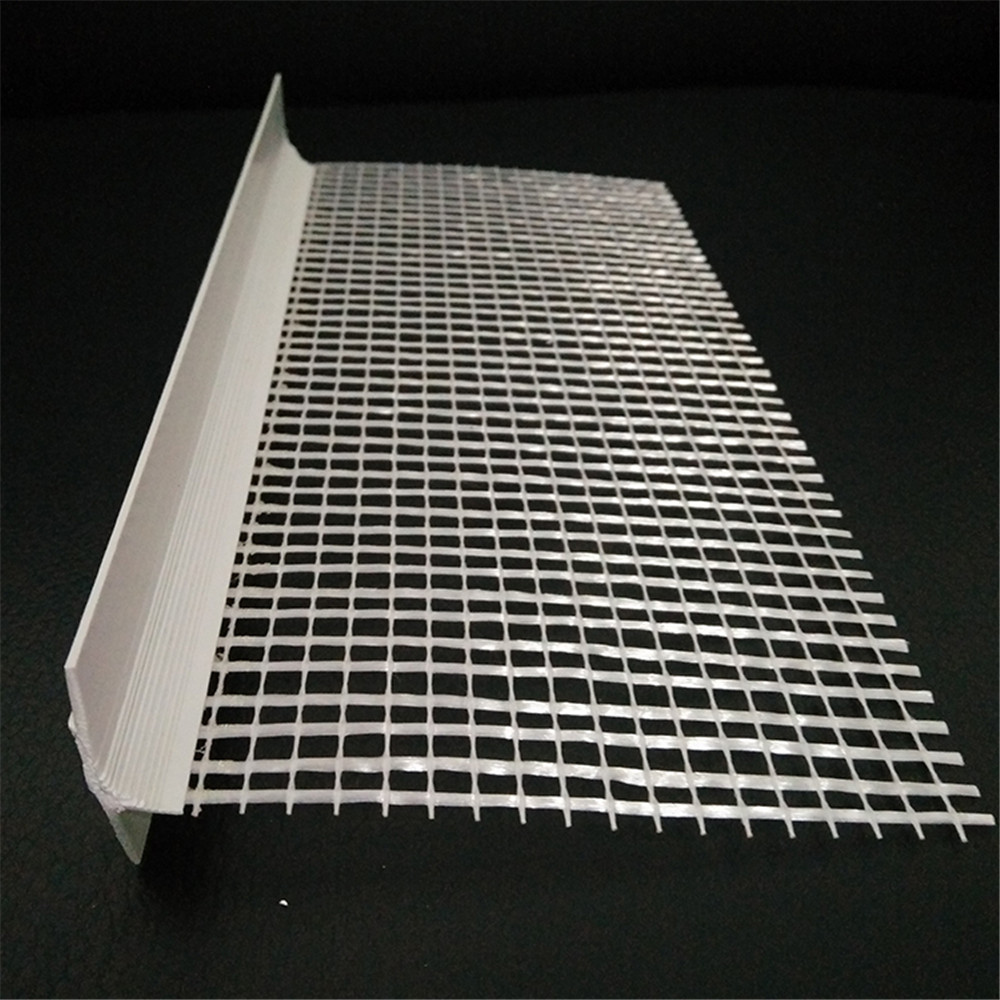 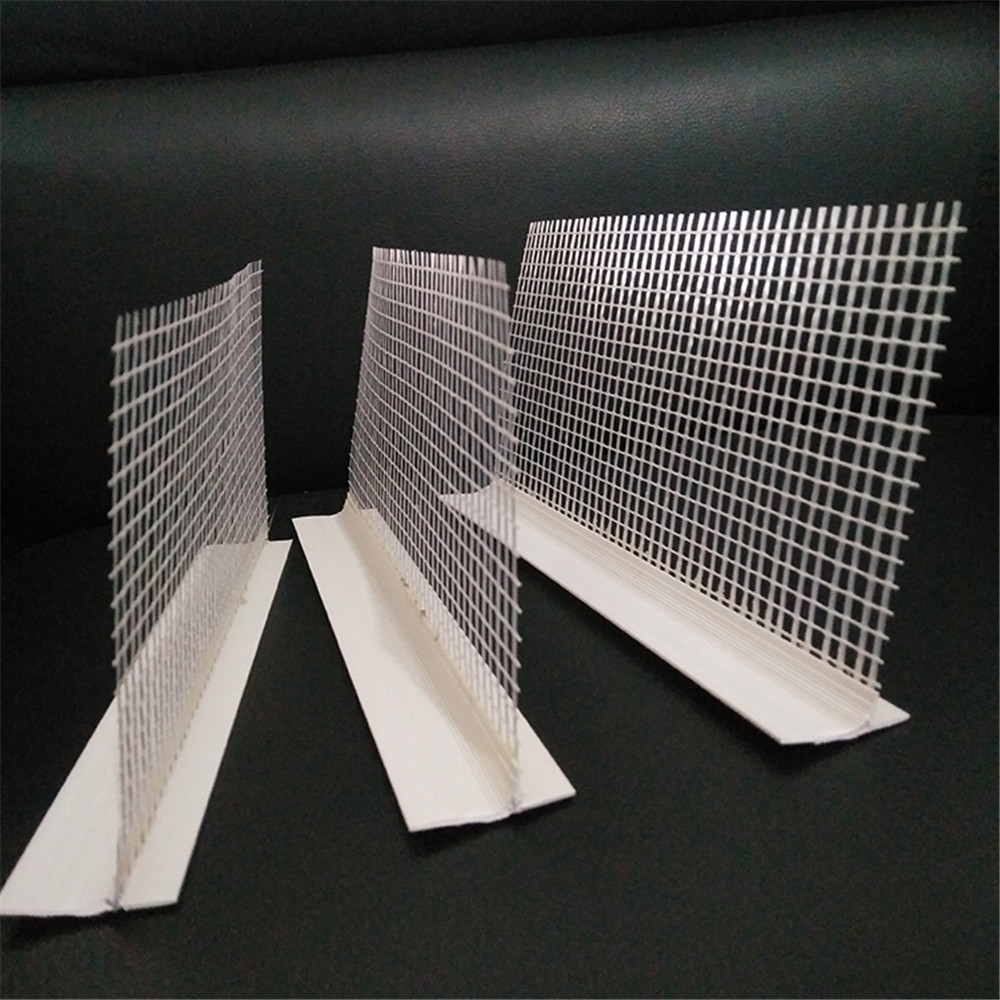 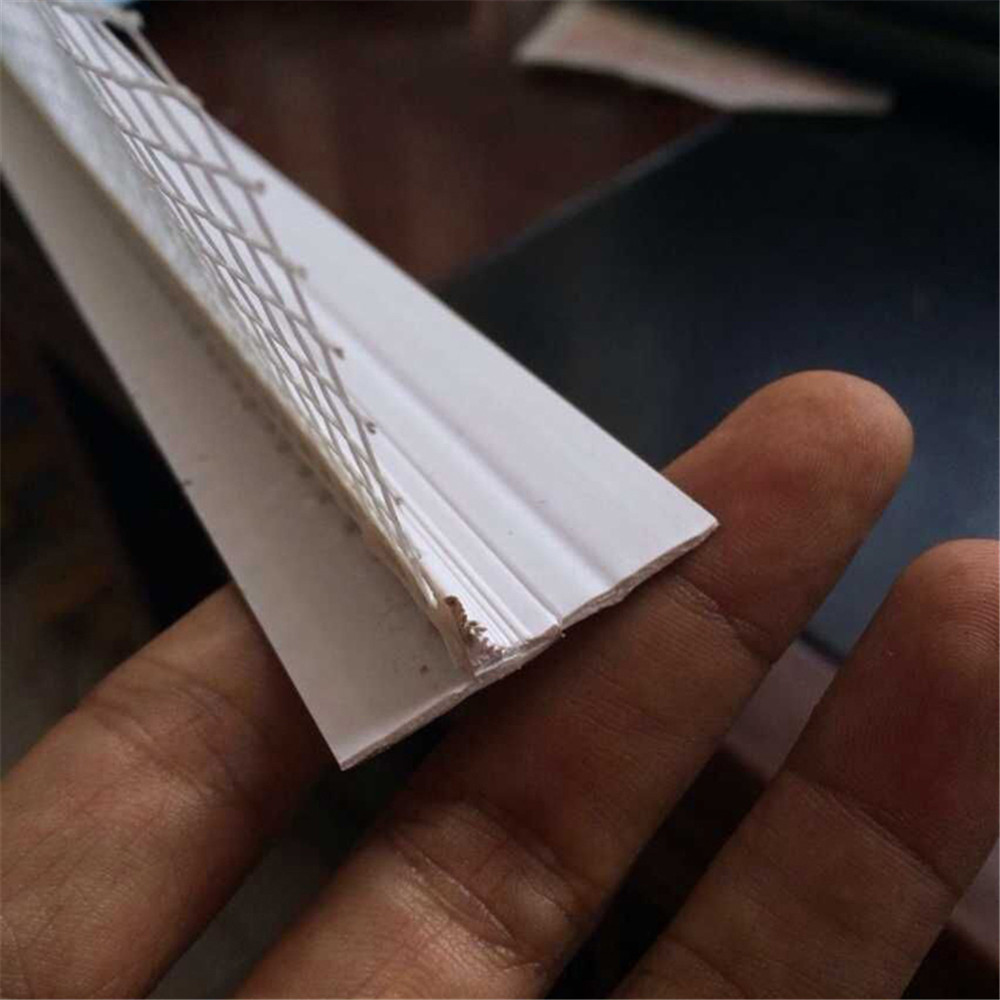 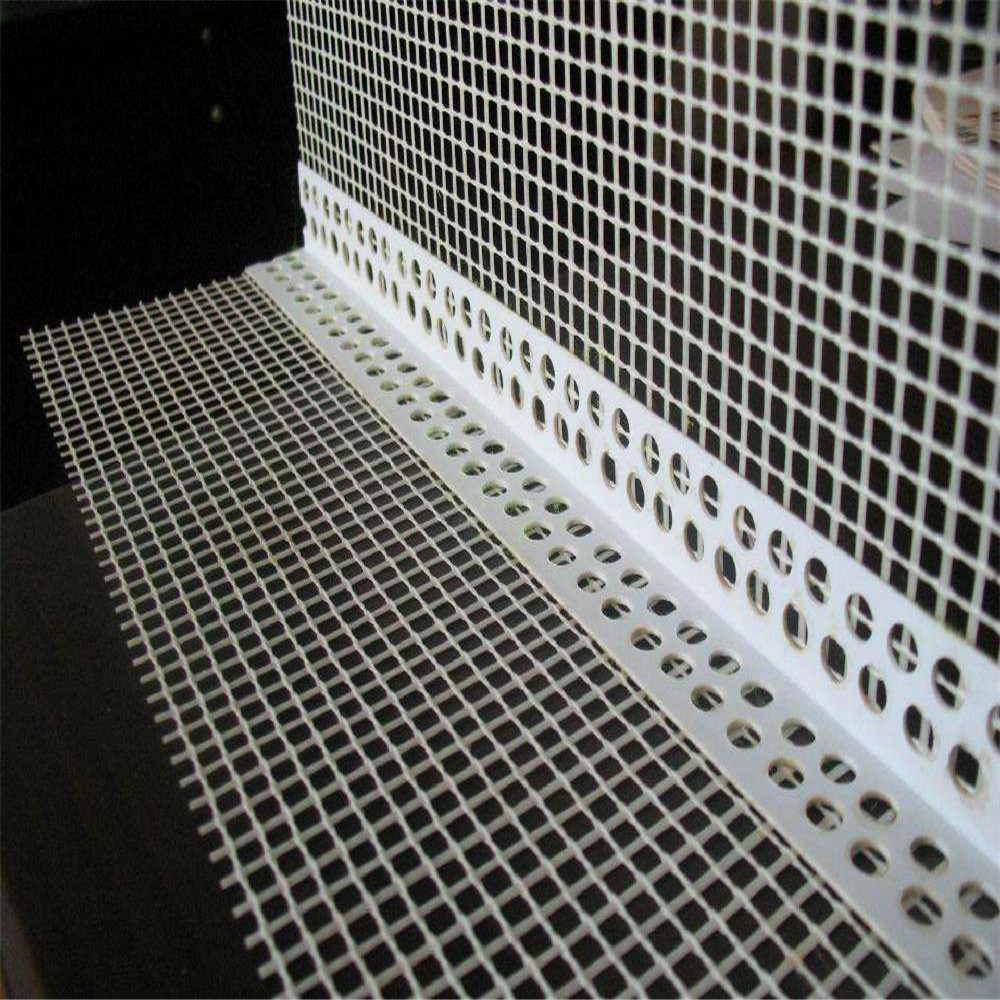 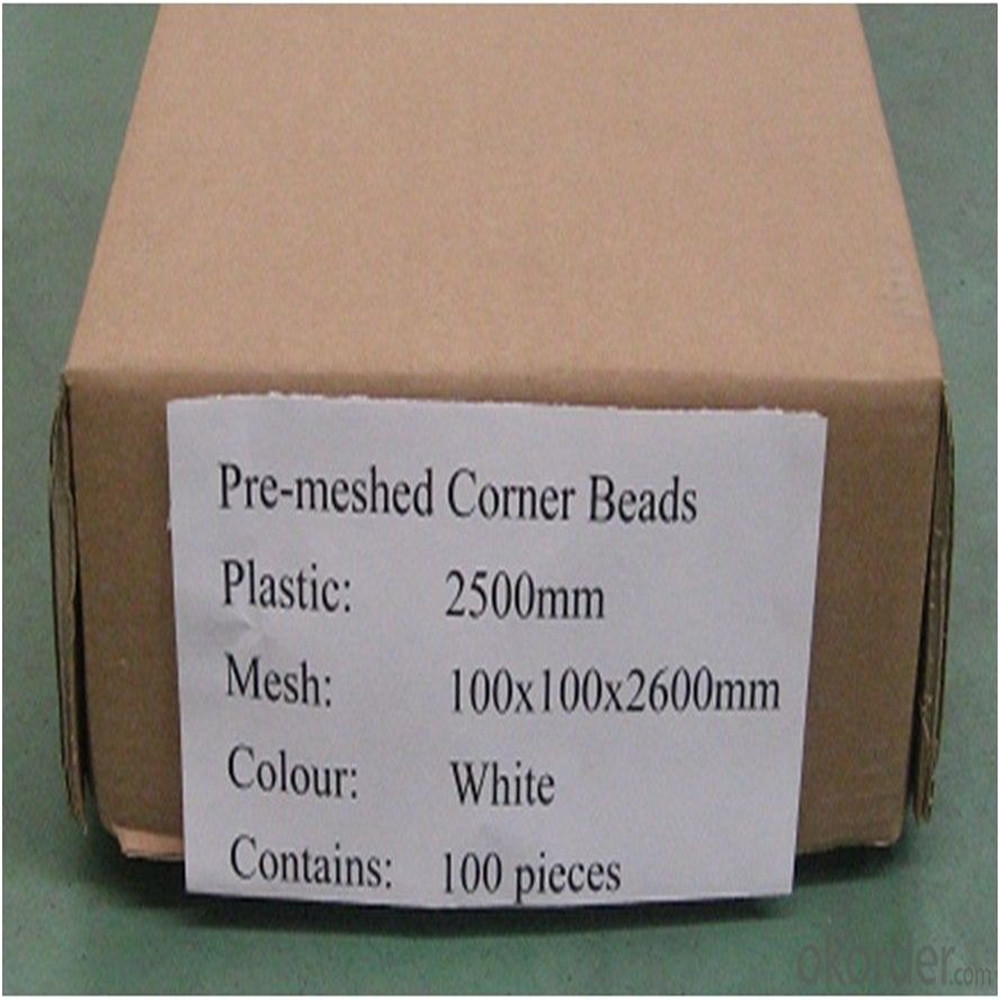 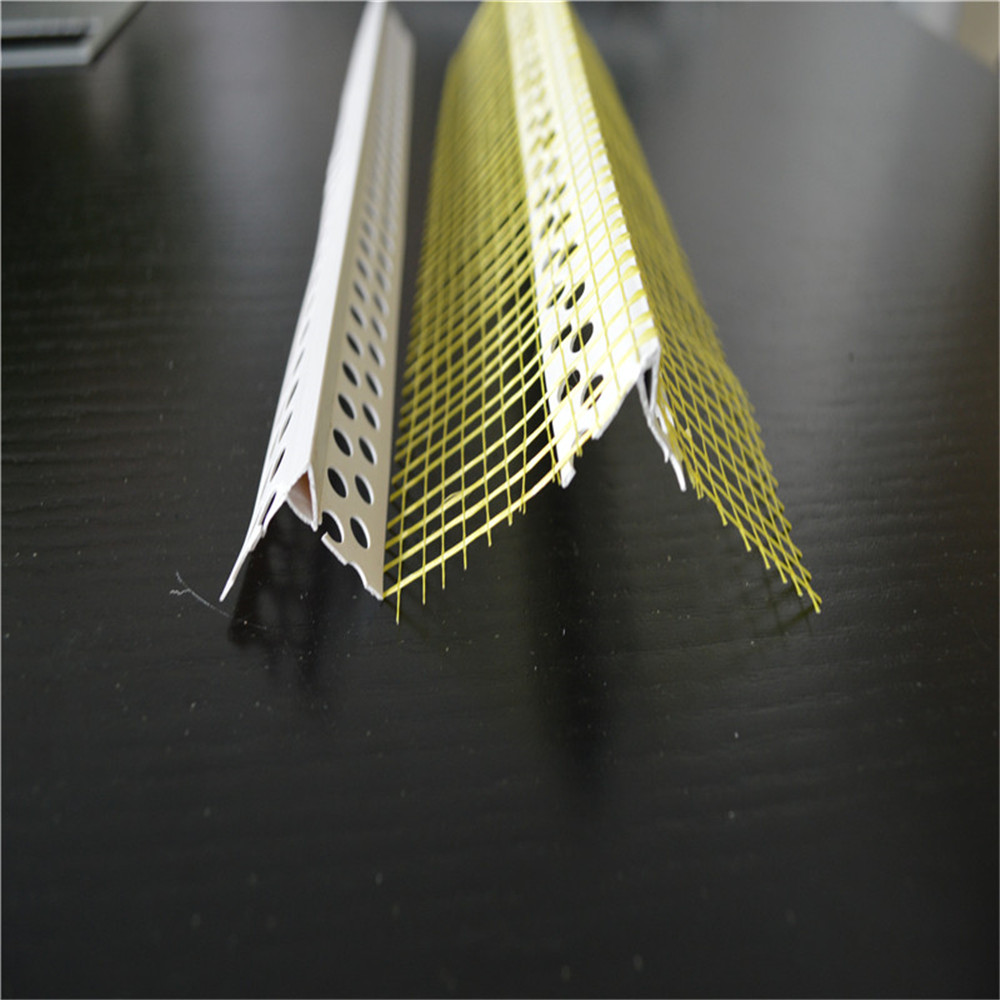 PVC Corner Bead
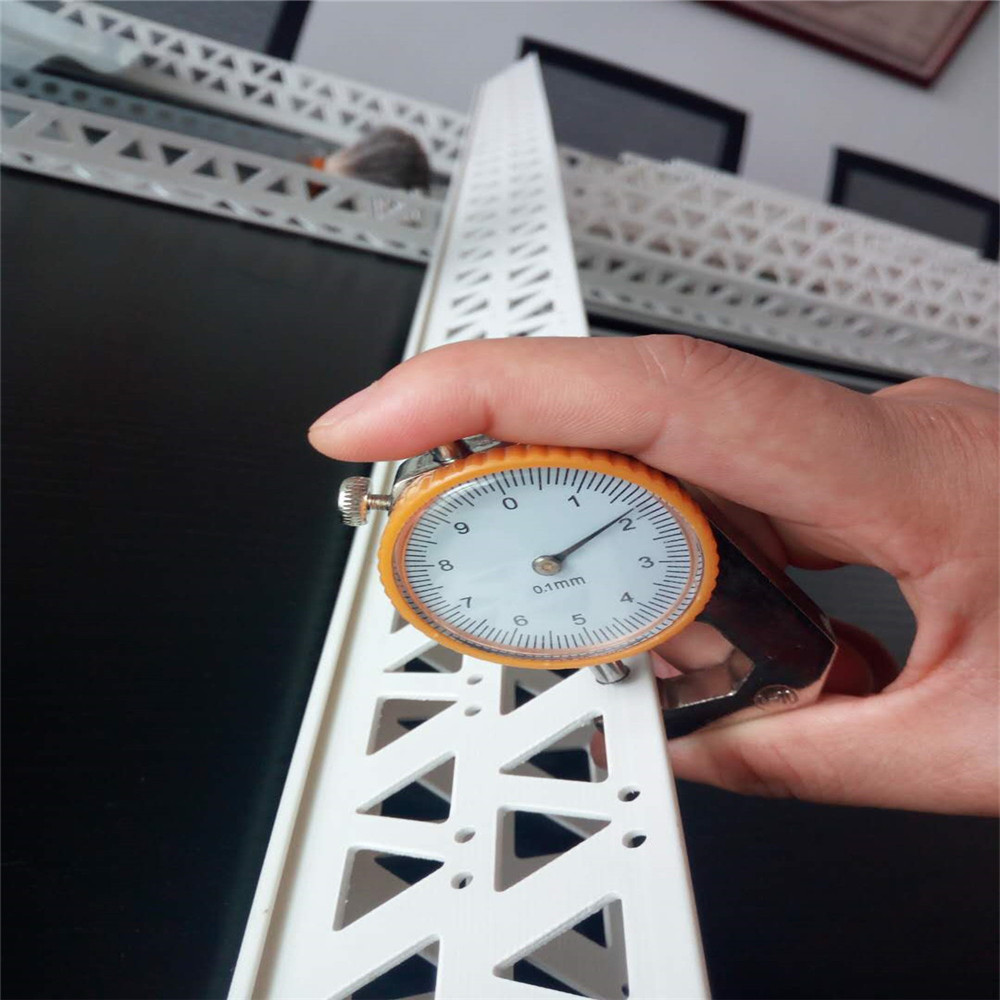 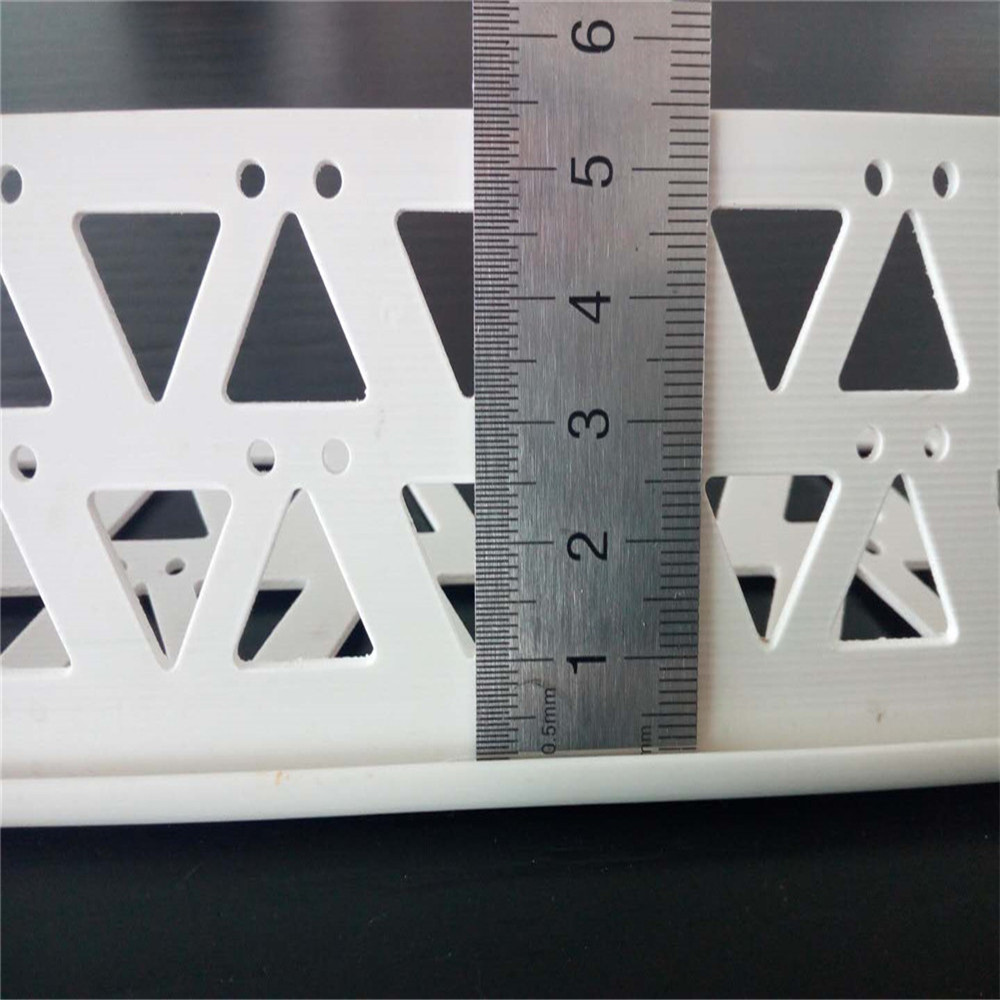 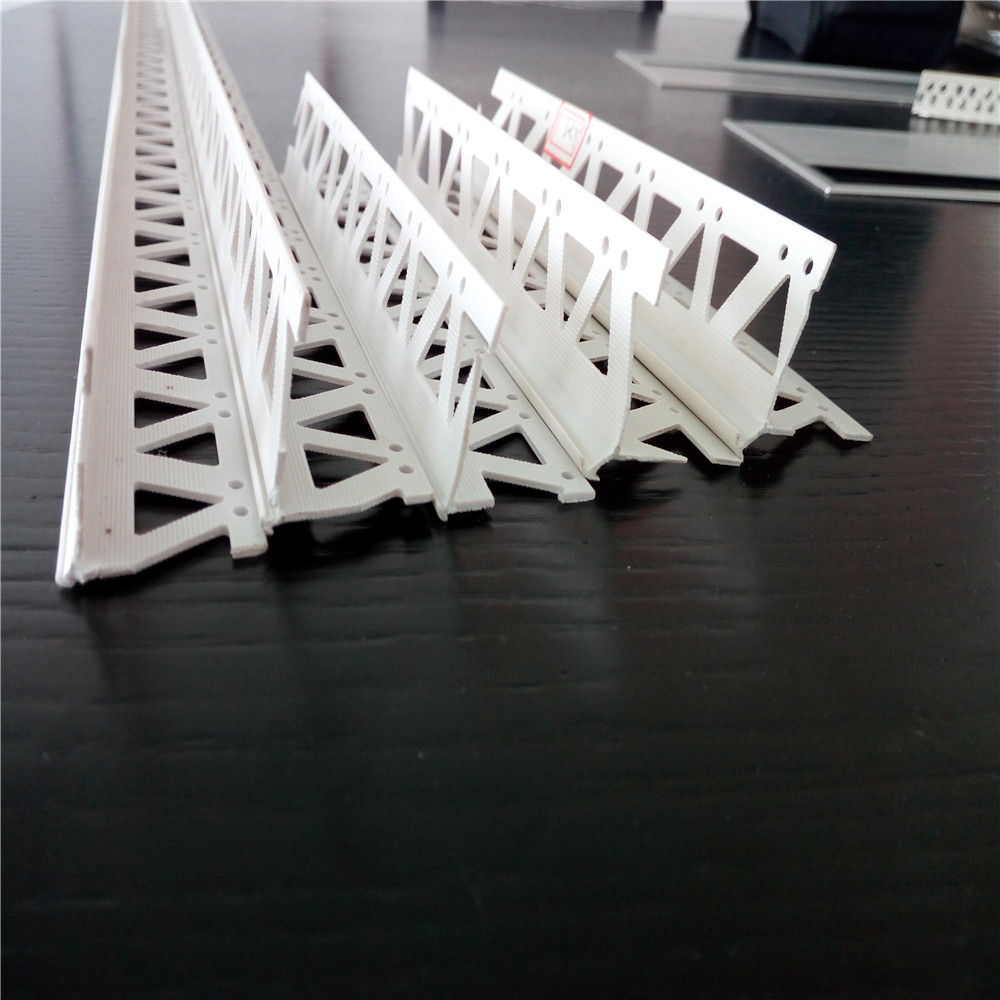 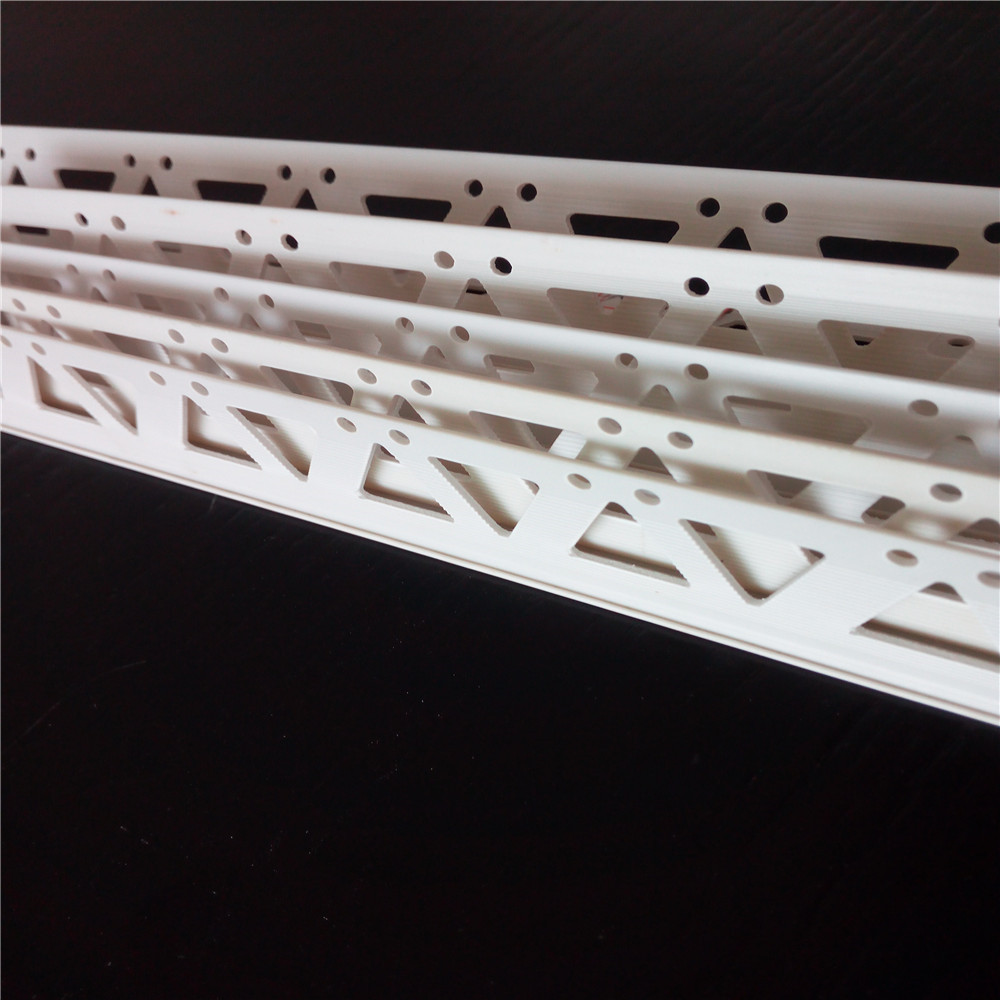 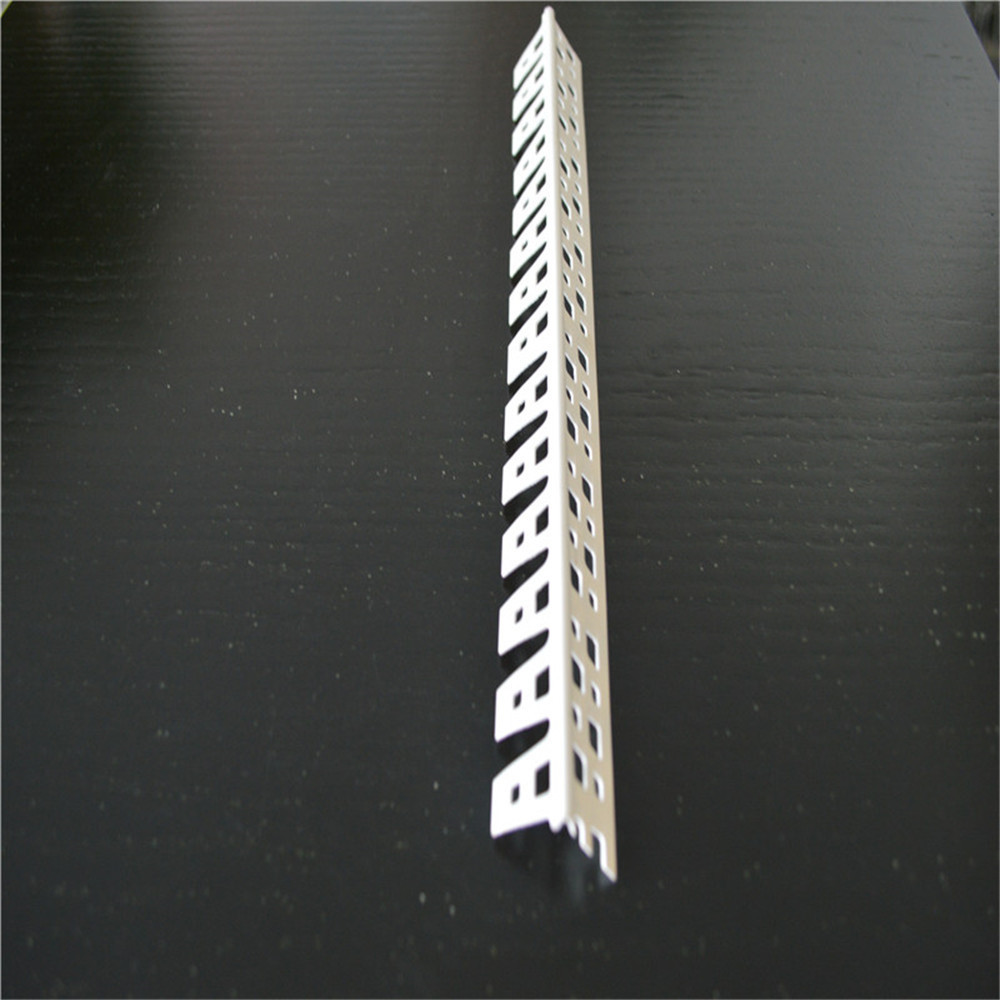 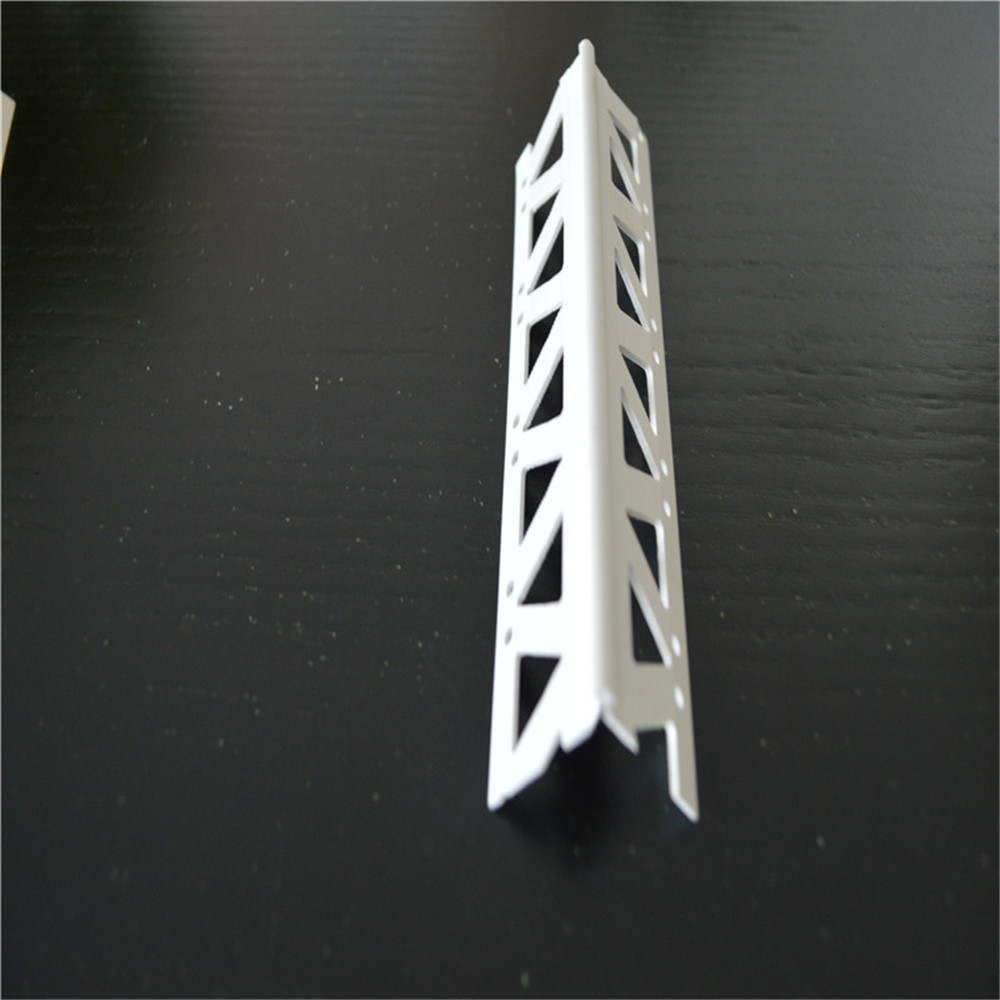 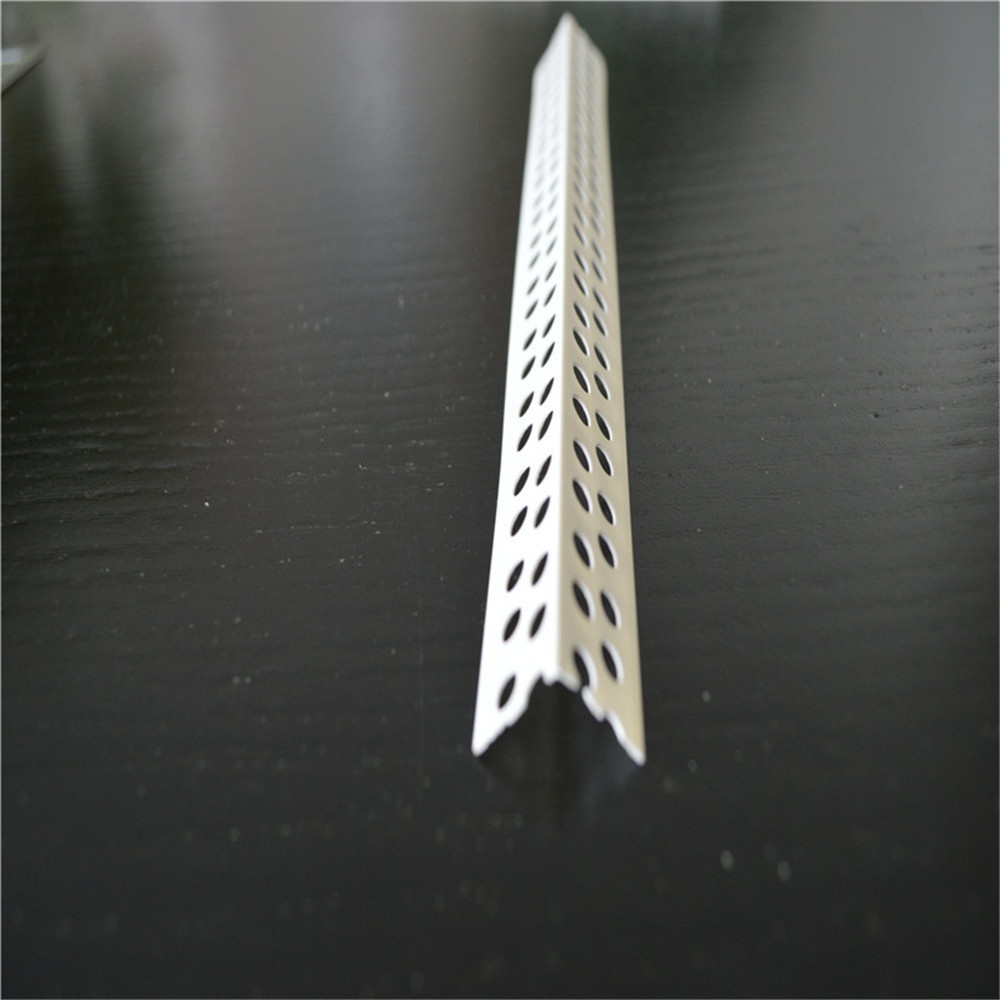 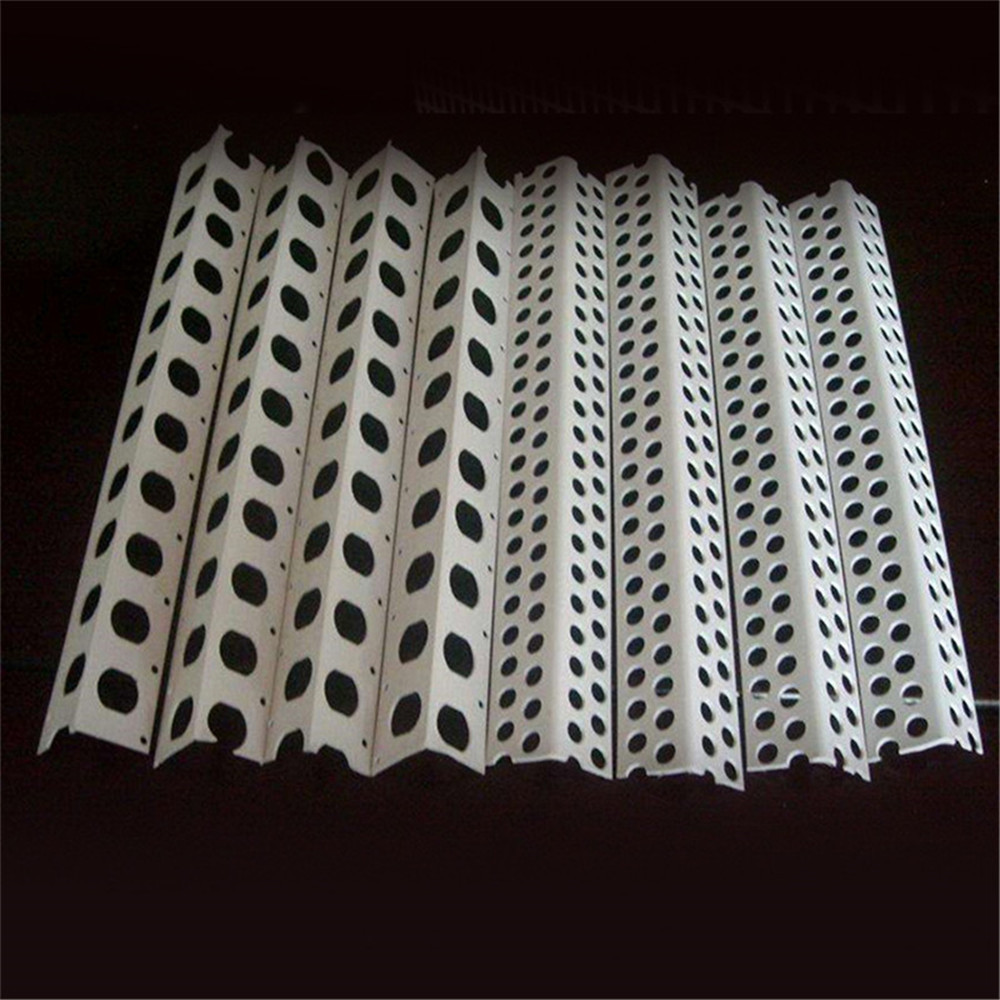 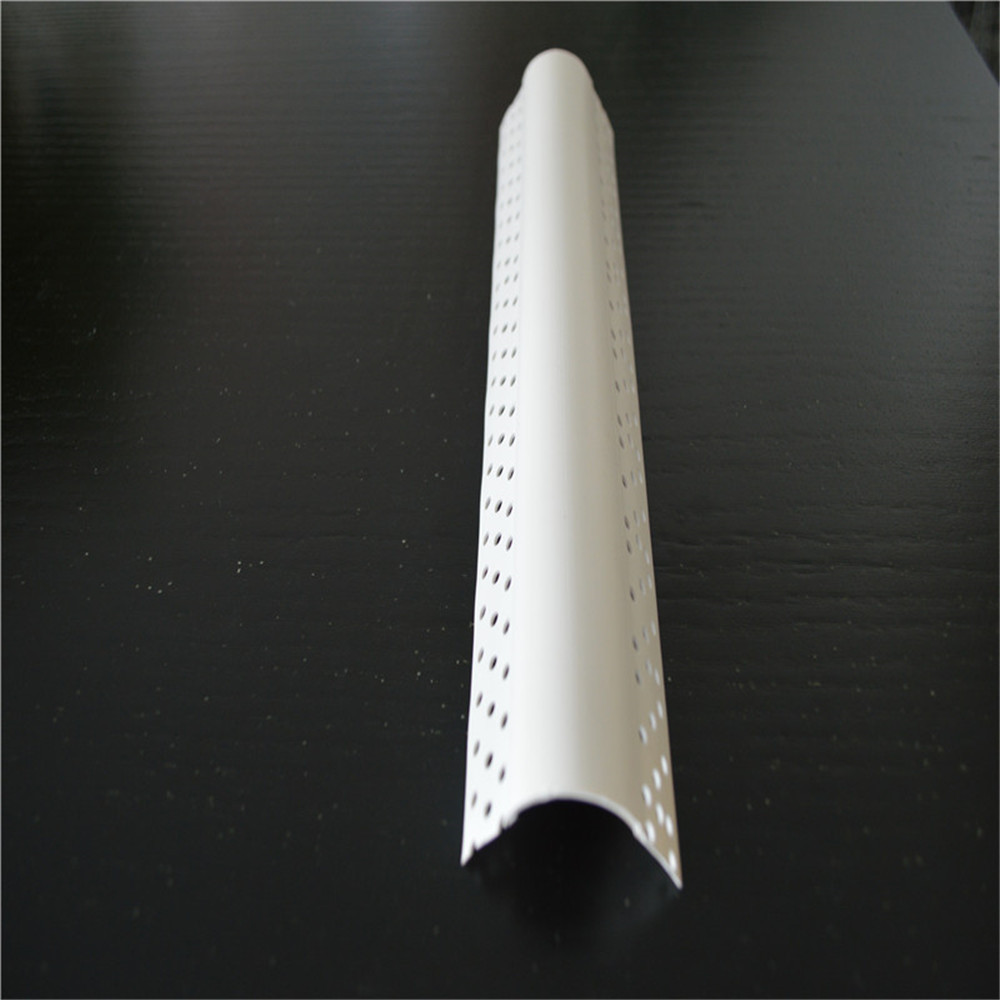 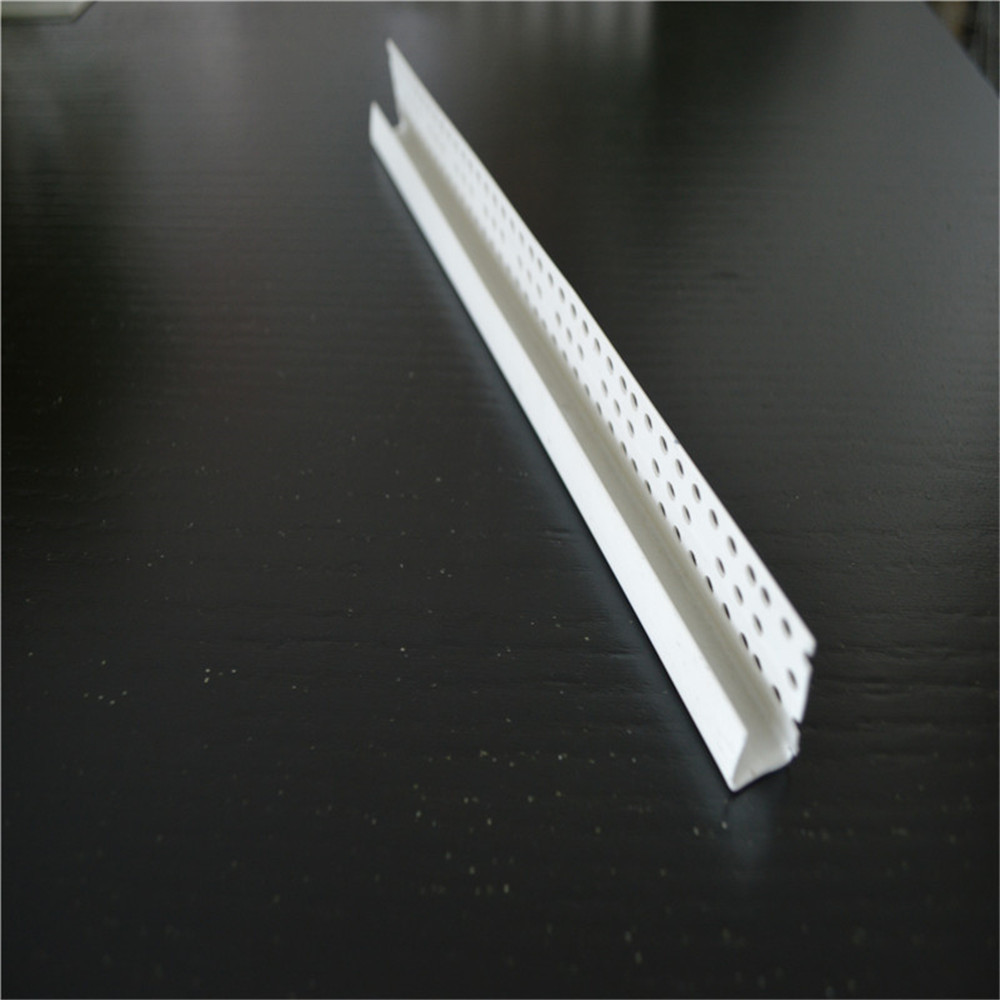 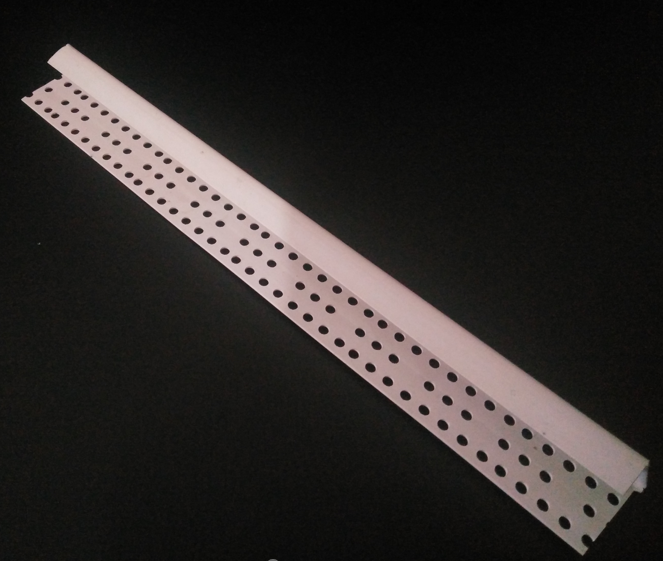 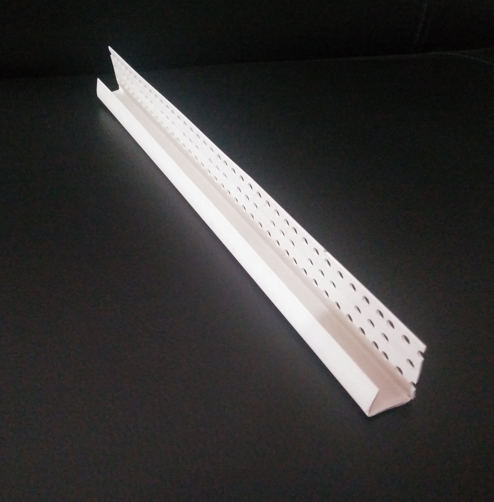 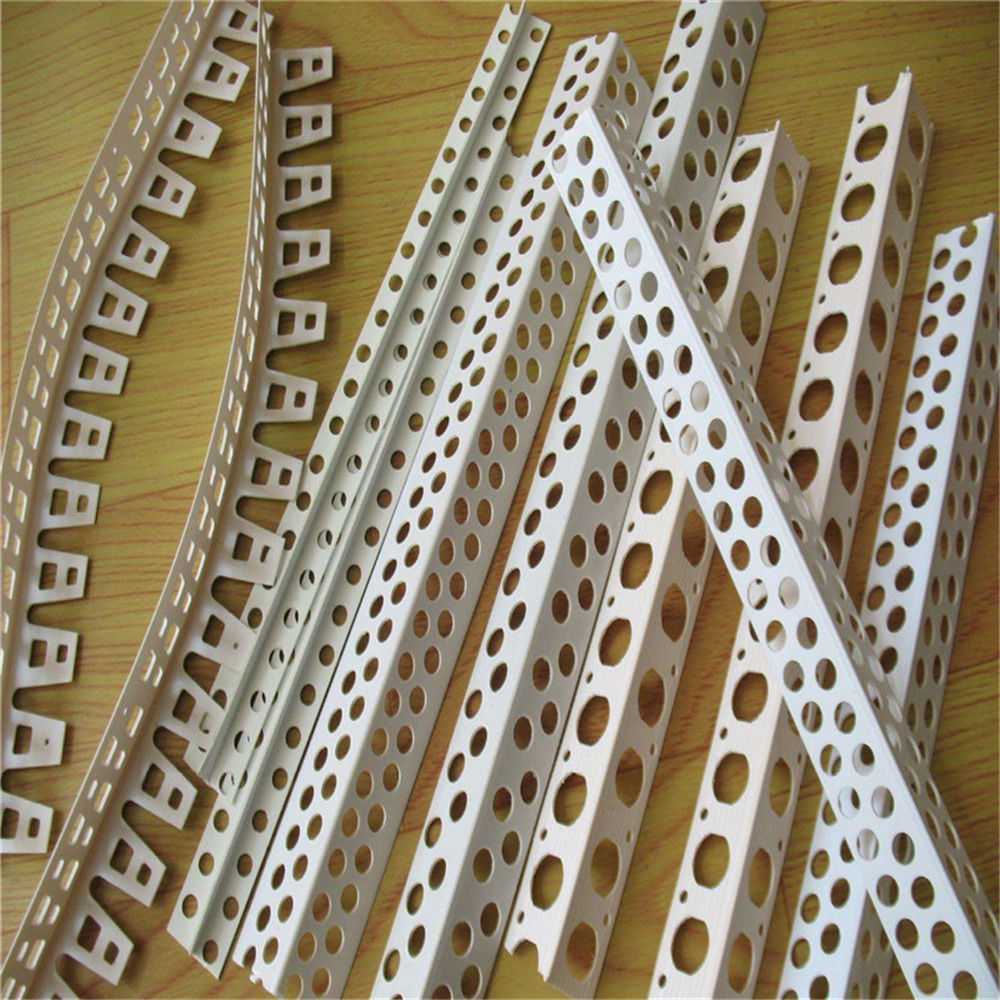 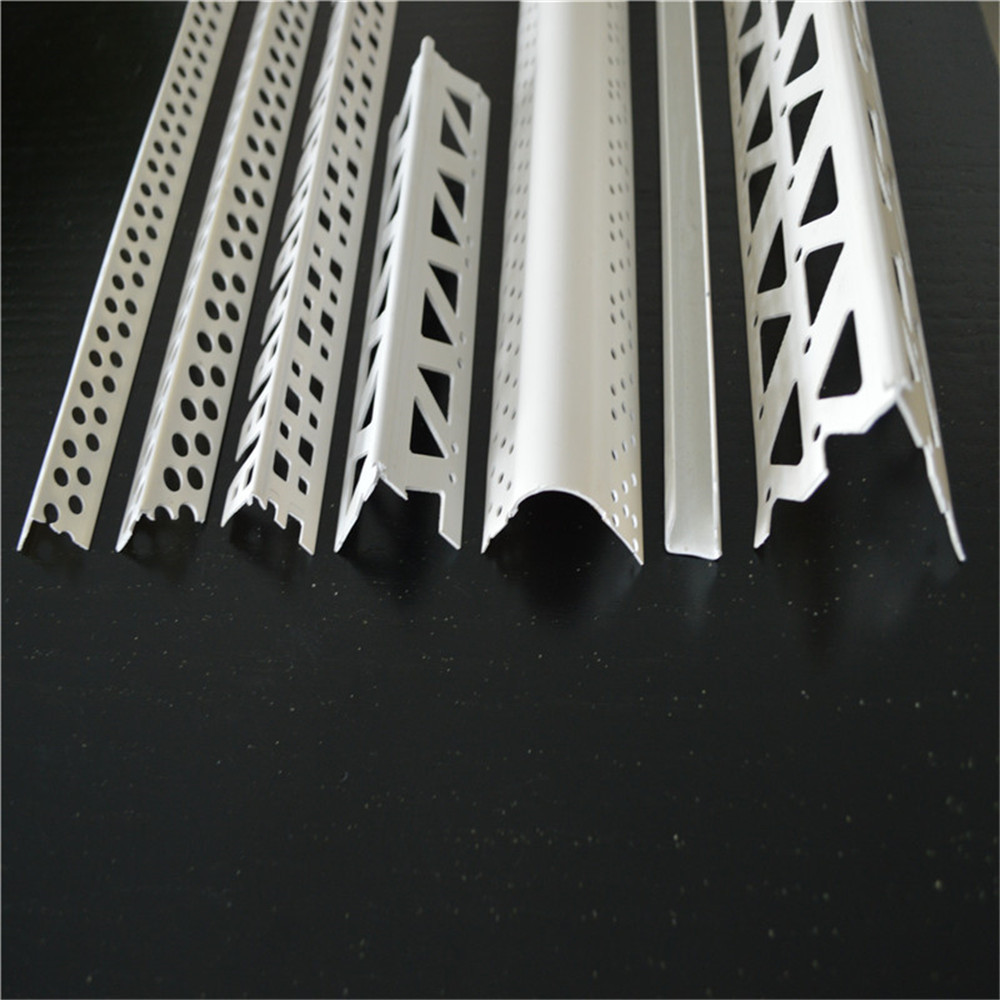 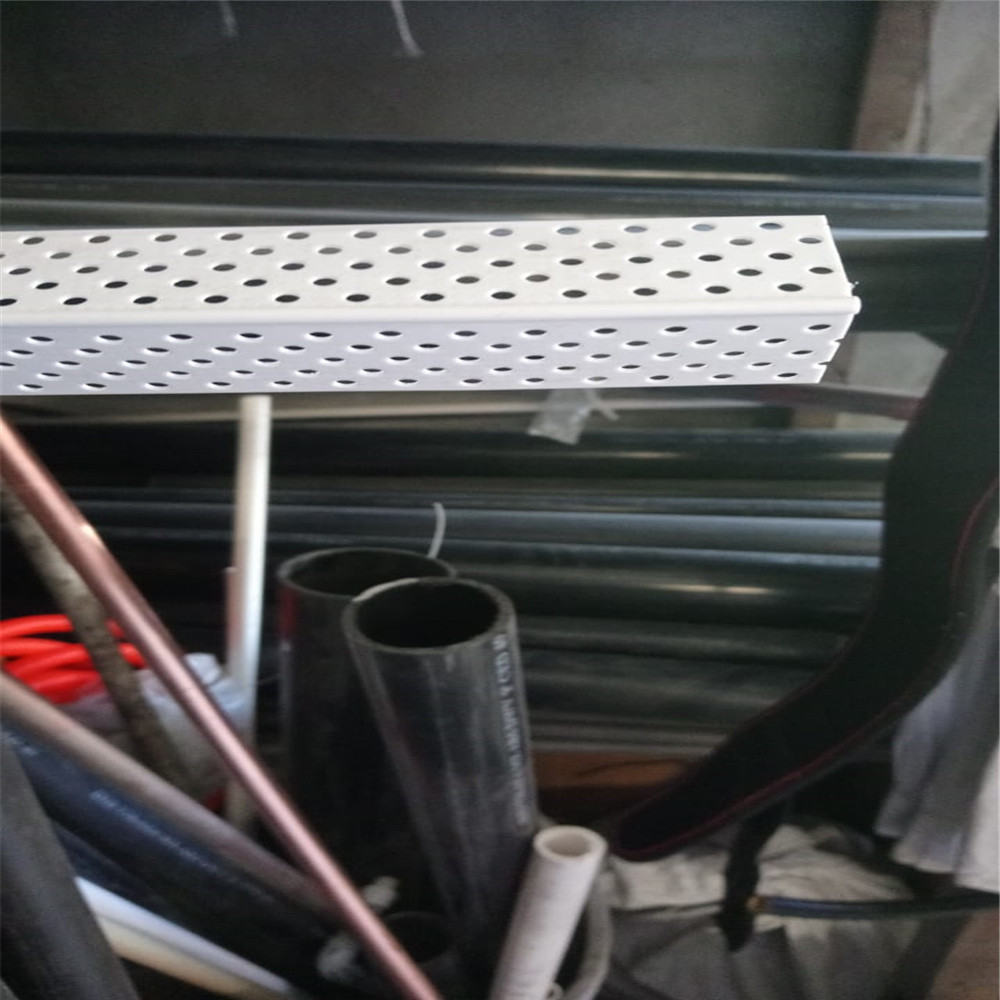 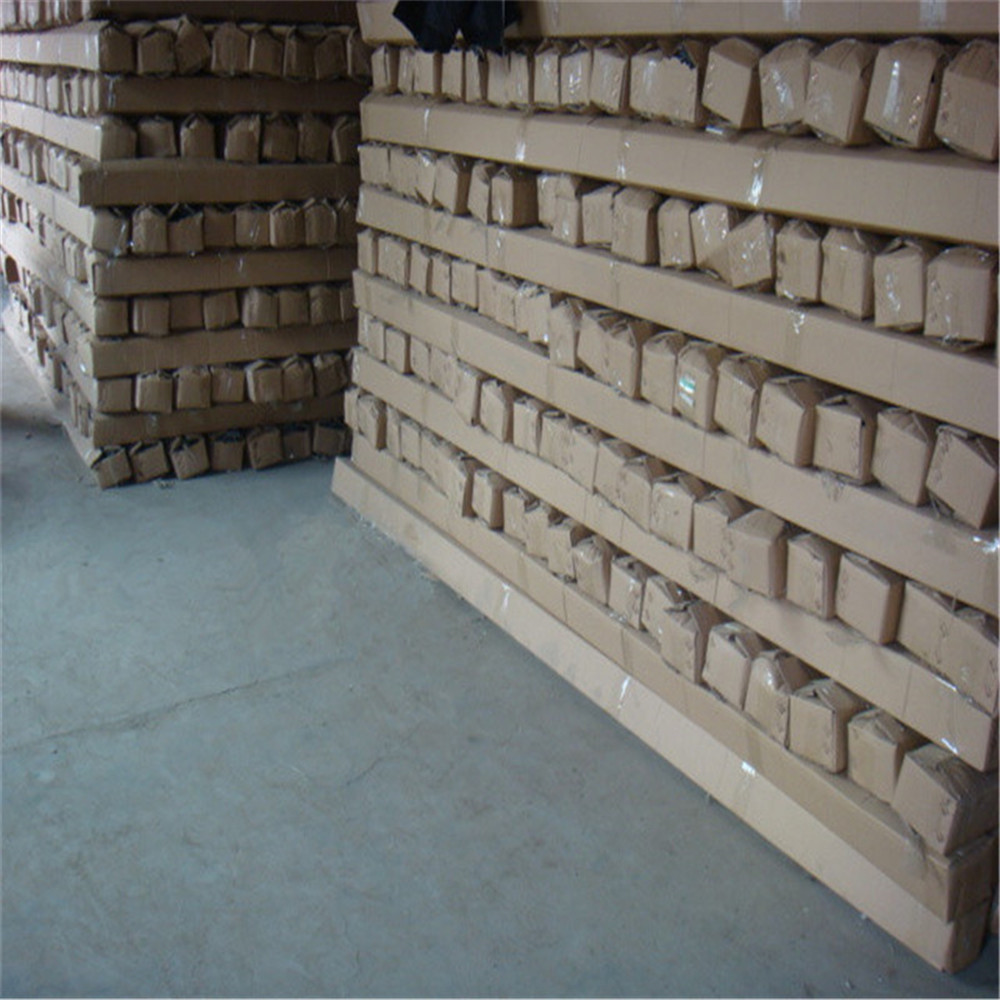